login // screen-1
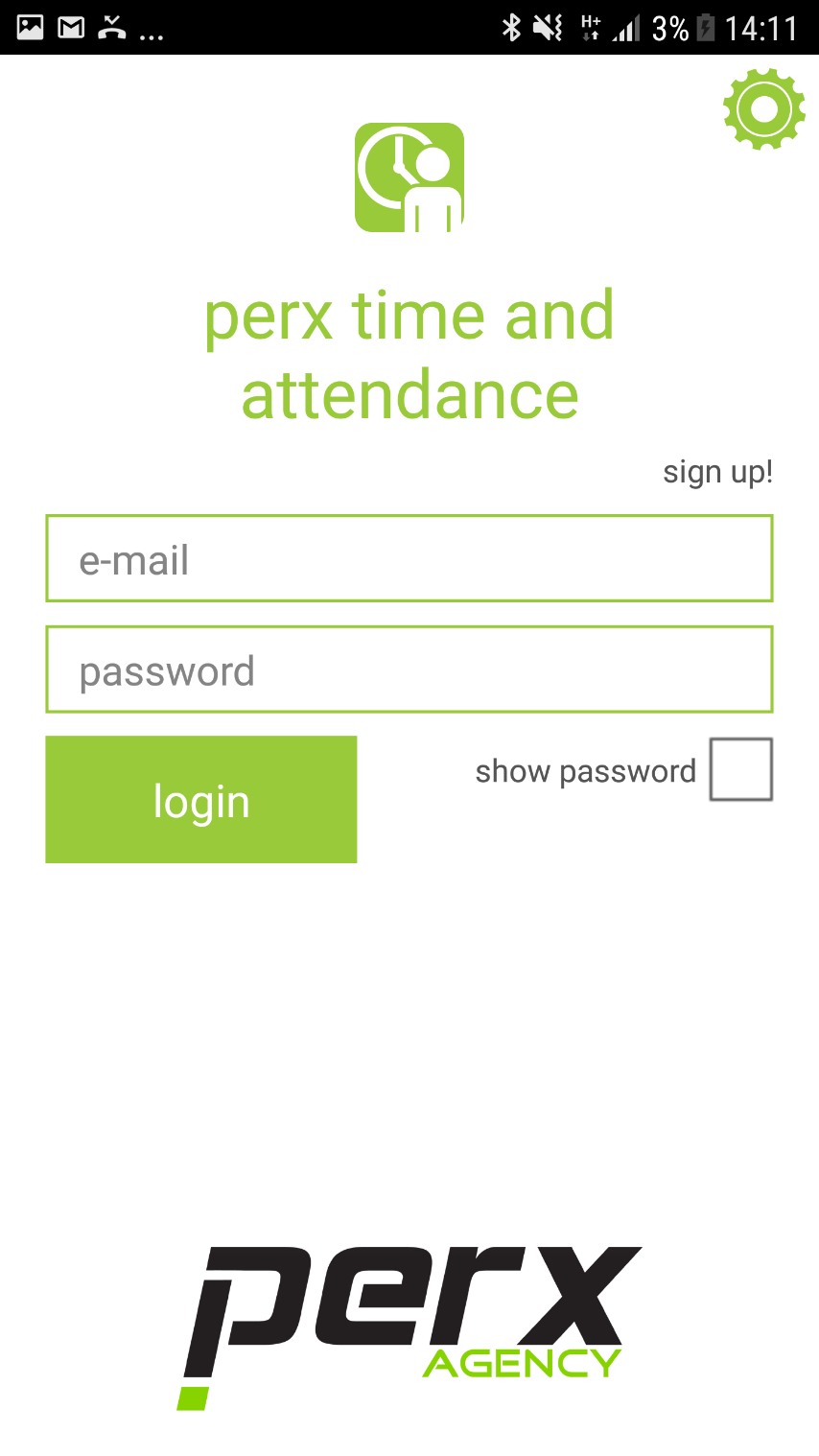 Sign In using Email and Password provided by HR
Test Link:

https://goo.gl/forms/1xFYAzYXztkJM4r62
menu //
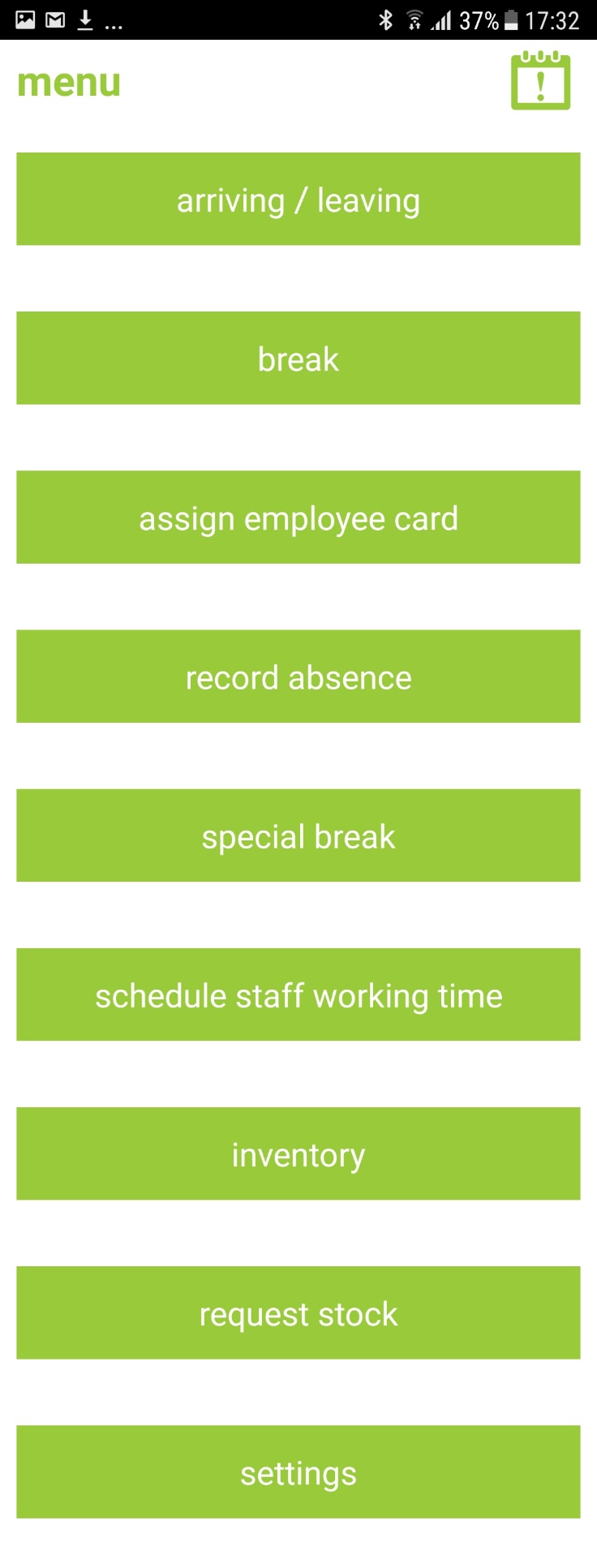 Click on any of the menu options to complete a task.
Assign Employee Card //
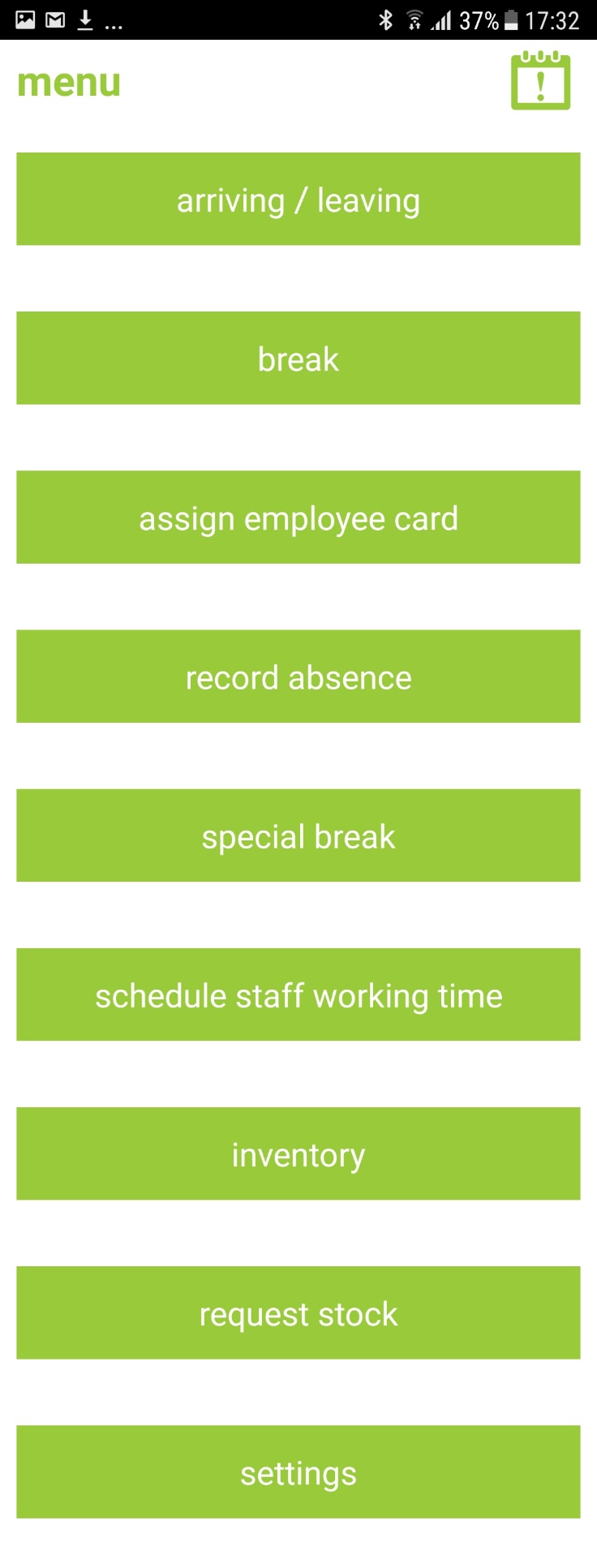 Click on assign employee card.
Assign Employee Card //
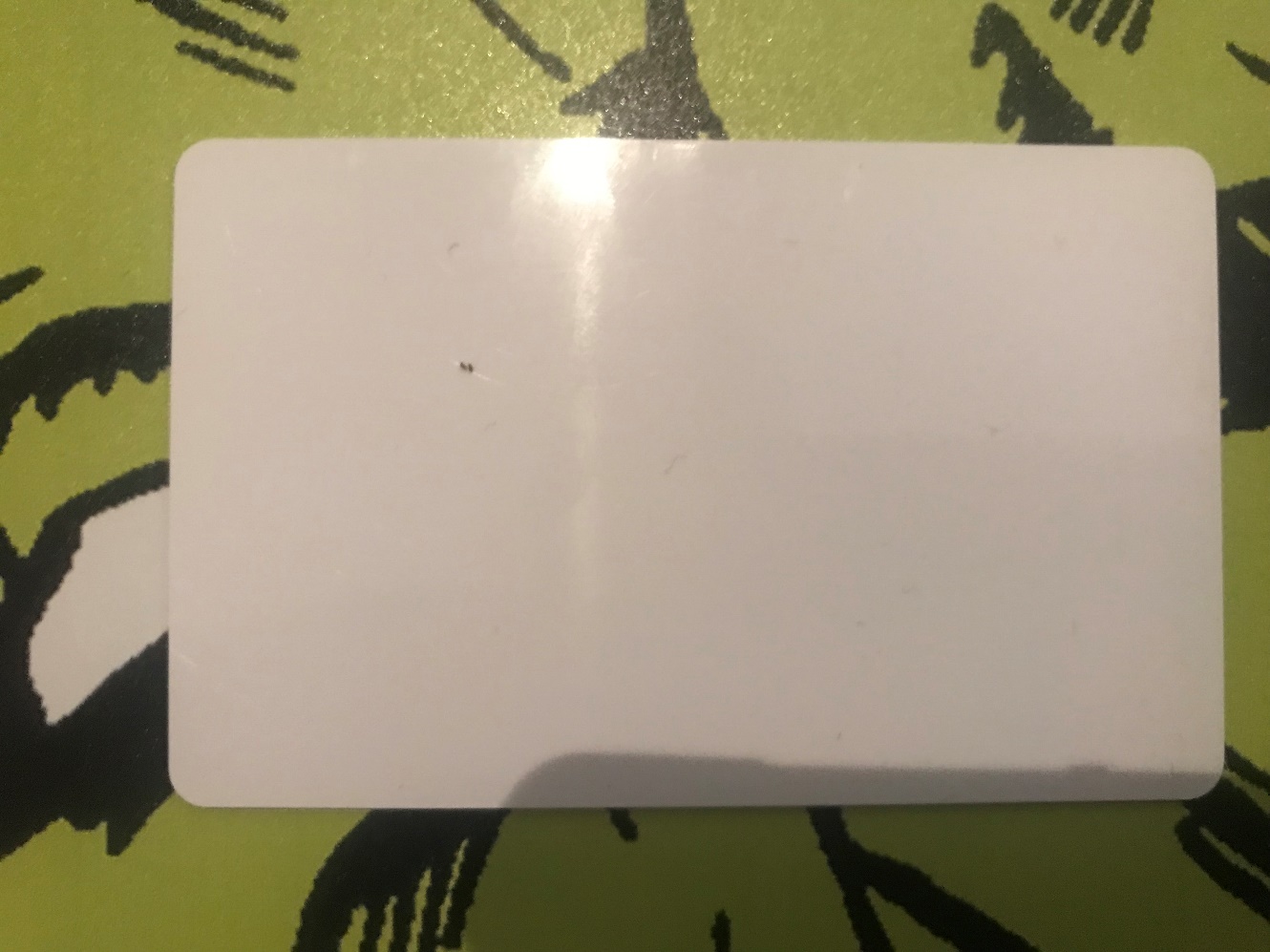 NFC Card.
assign employee card //
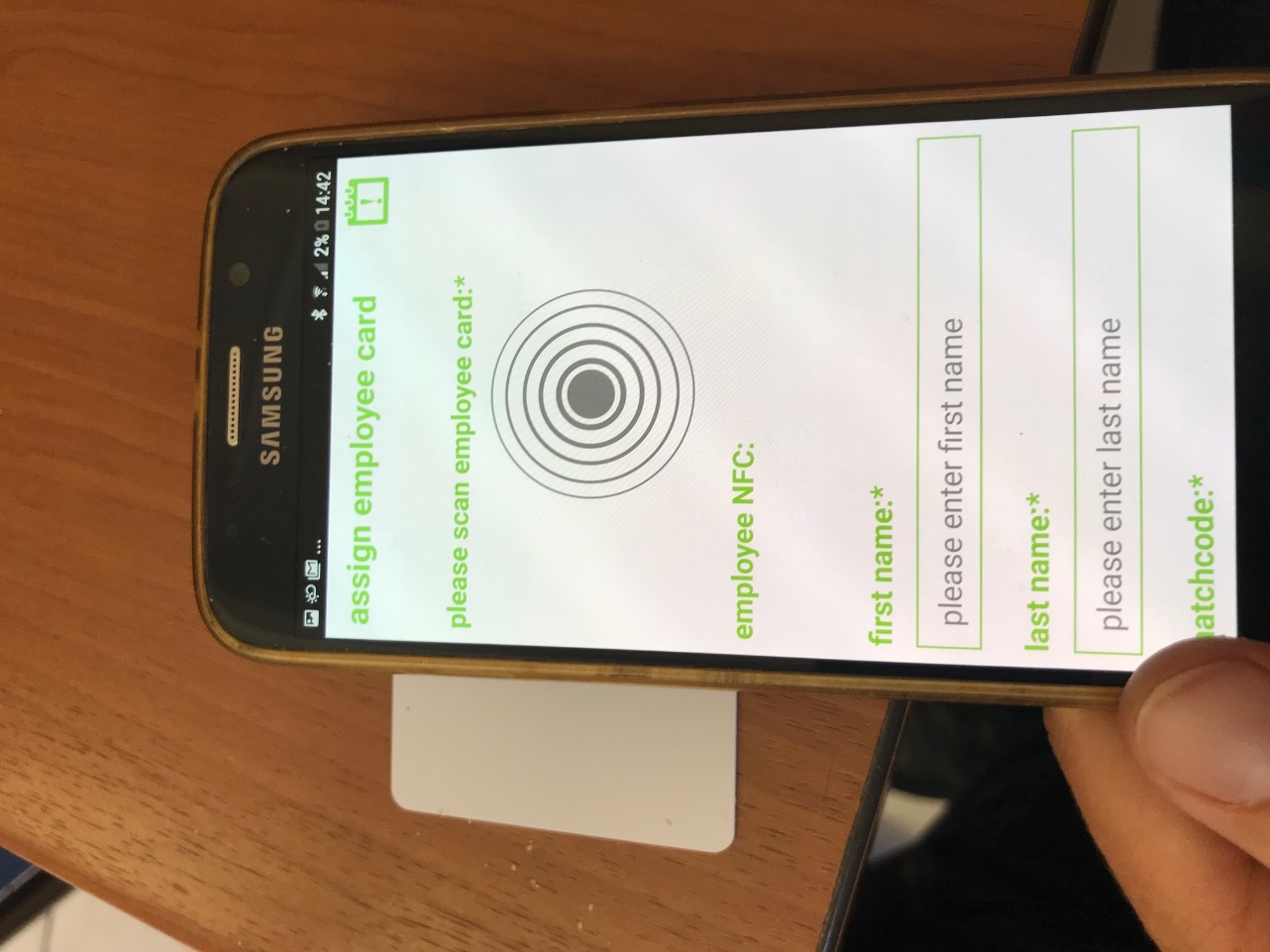 Once you have clicked on assign employee card.
Now click on blank NFC Card.
Change store
Current issues
assign employee card // screen-3
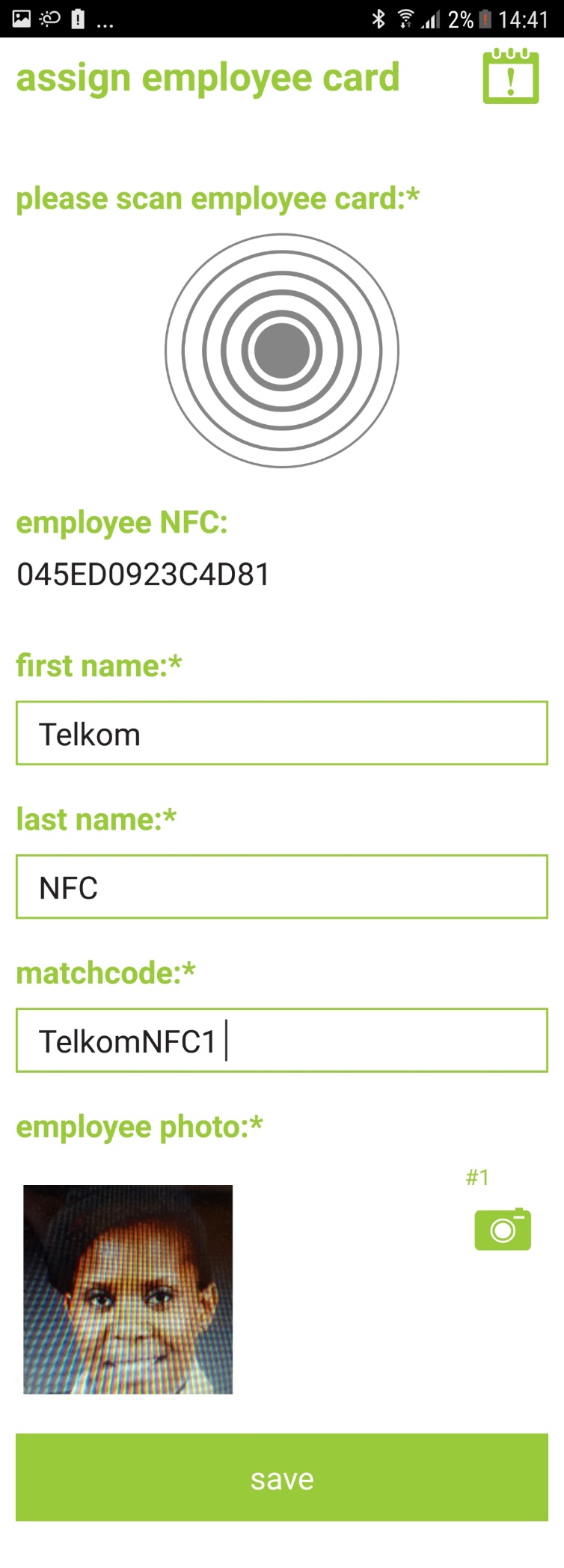 Once you have tapped the blank NFC card.
Fill in the information.
Click Save. 
Hand the Employee the card. 
This will be the employees card for all time and attendance issues.
Change store
Current issues
Must Assign a Unique name to each employee. In case employees have the same name.
You must take a photo of the employee.
Click save to confirm . Hand NFC card to employee
Arriving //
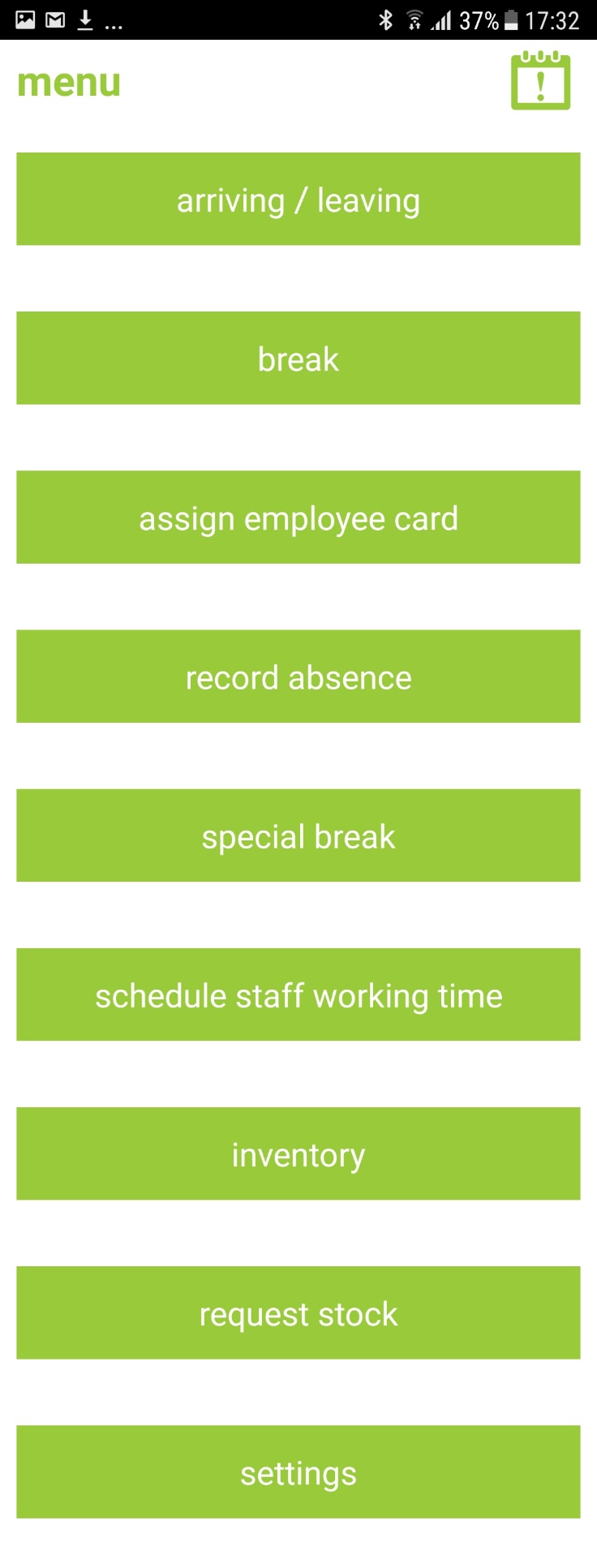 When an employee arrives at work.
Click on arriving / leaving.
arriving //
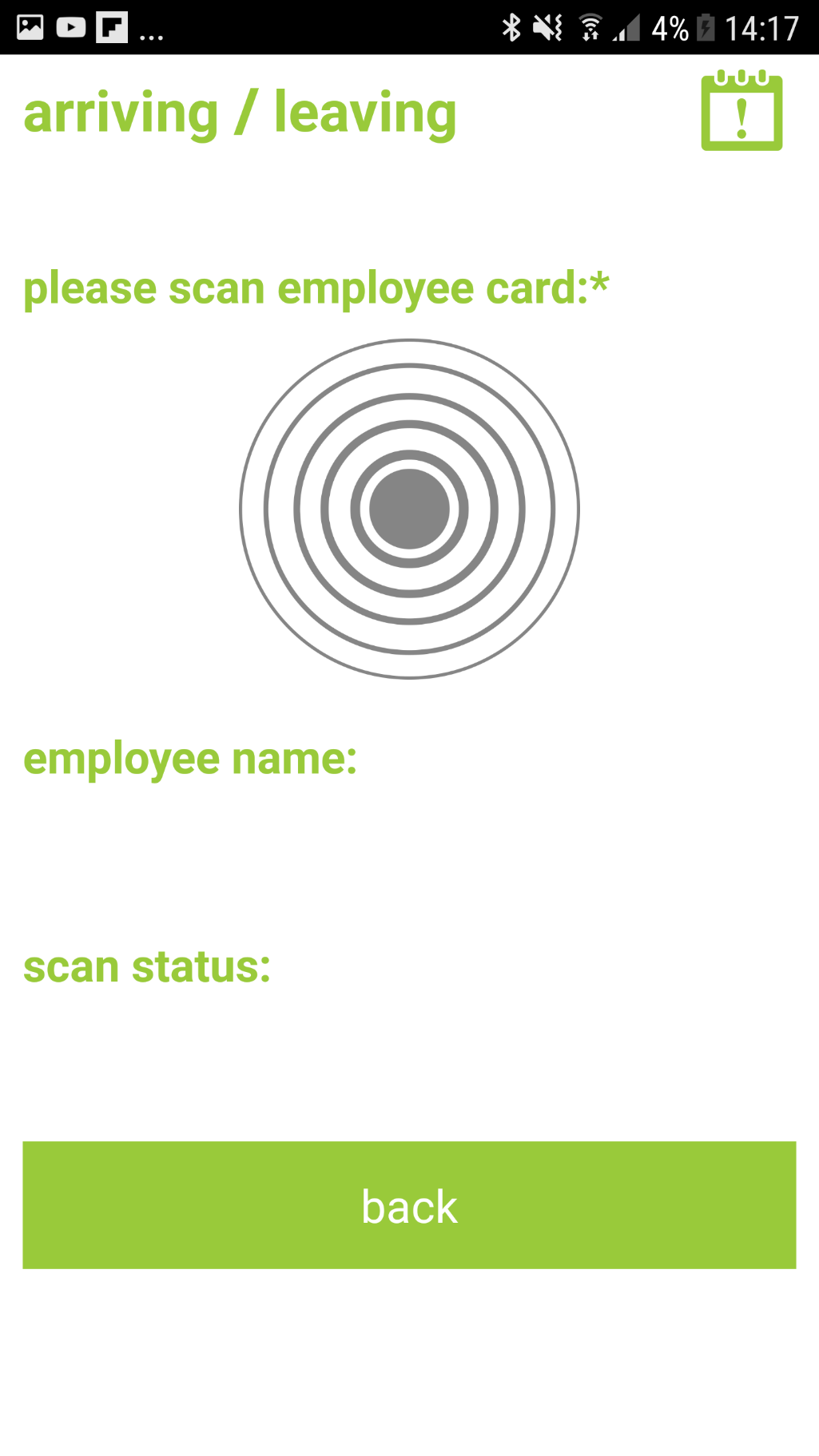 Once you have Clicked on arriving / leaving
Now scan employees  NFC card
Change store
Current issues
arriving //
Tap on employees NFC tag
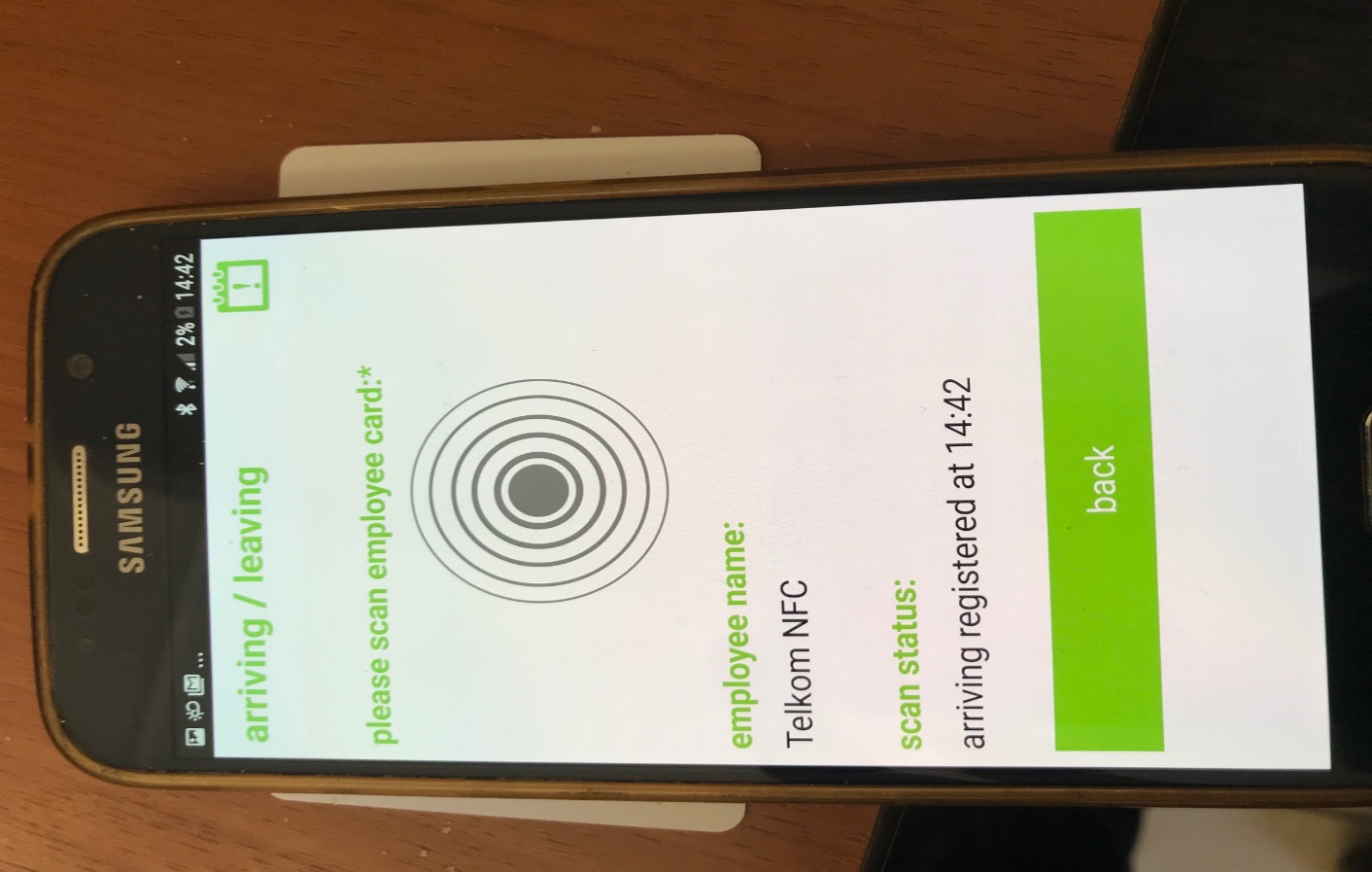 Change store
You will see the employees name and time of arrival.
Click back to go to main menu.
Current issues
leaving //
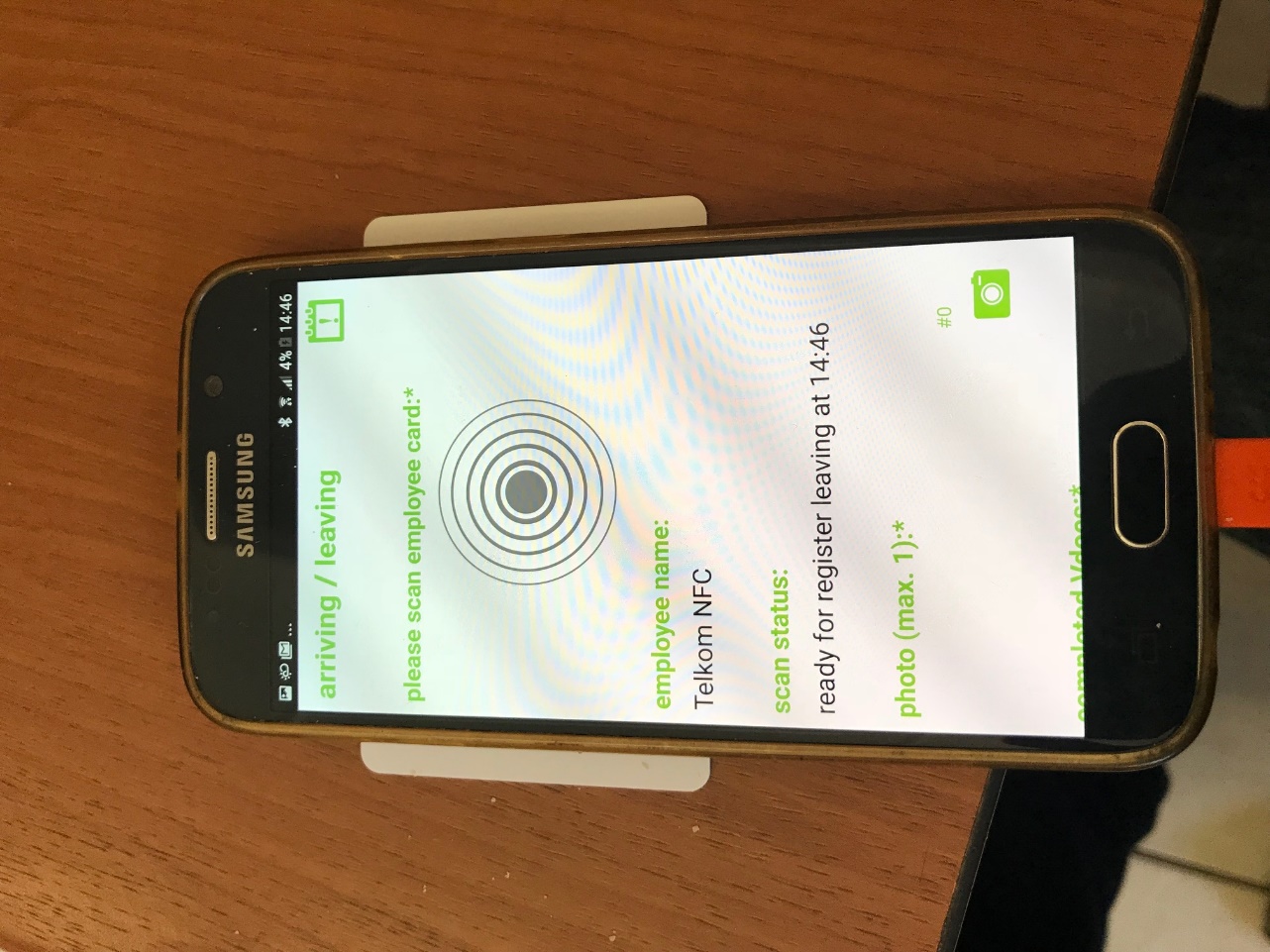 Tap on employees NFC card
Change store
Current issues
leaving //
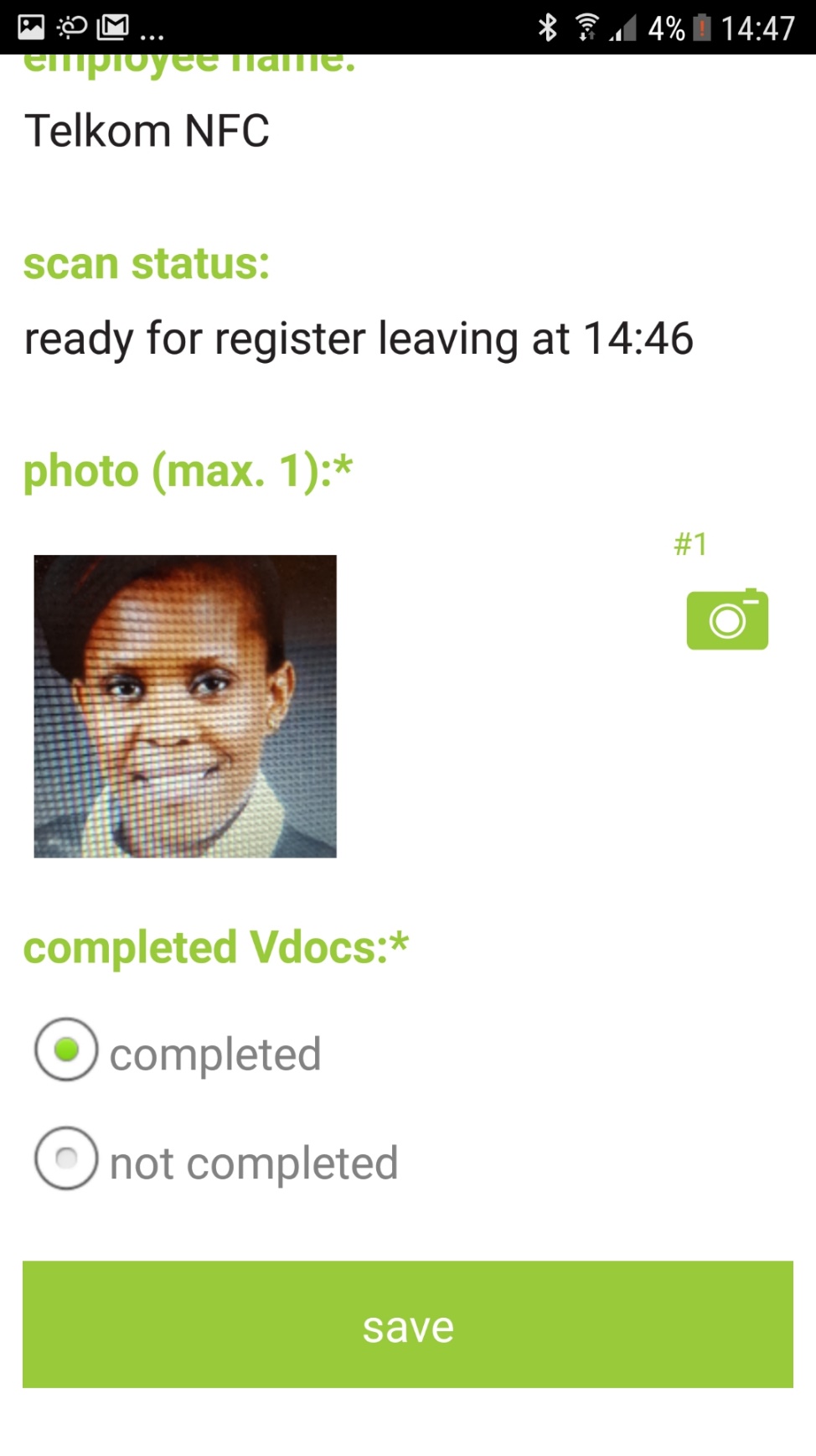 You will see once you tap the NFC card. It registers the employees name and time of departure.
Change store
You have to take a picture of staff member to show they where at work.
Current issues
Click to indicate if Vdocs were completed .
If not leave a reason.
Click Save.
break // starting
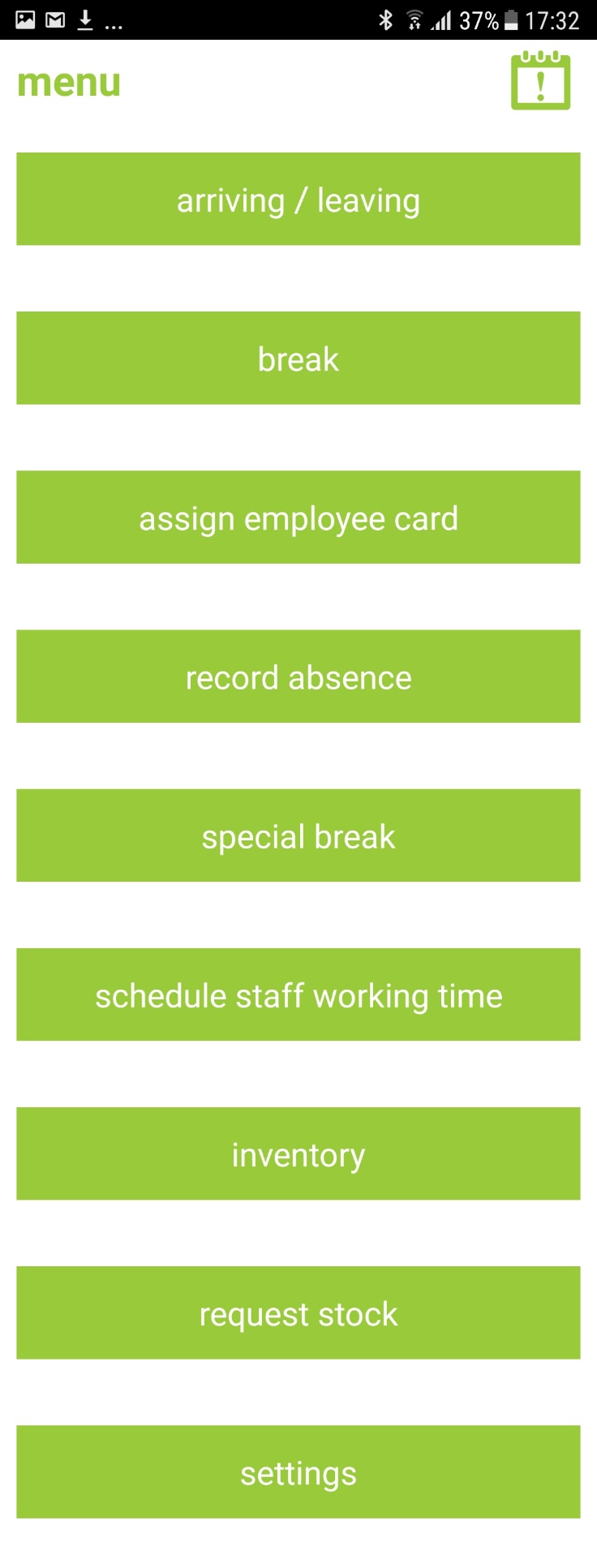 When an employee goes on a break.
Click on break
break // starting
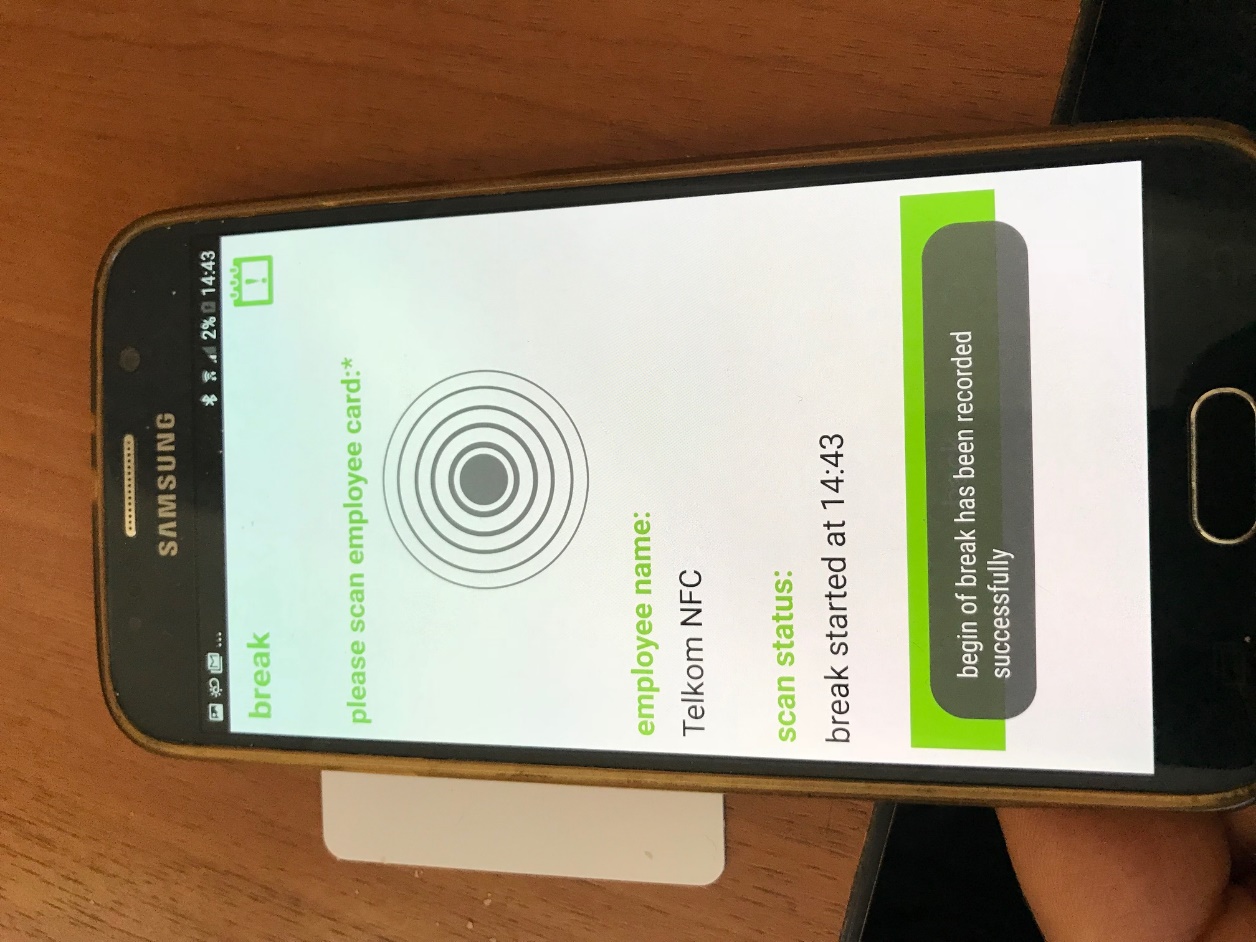 Tap on employees NFC card.
Change store
Current issues
You will see employee has been registered for their break
break // ending
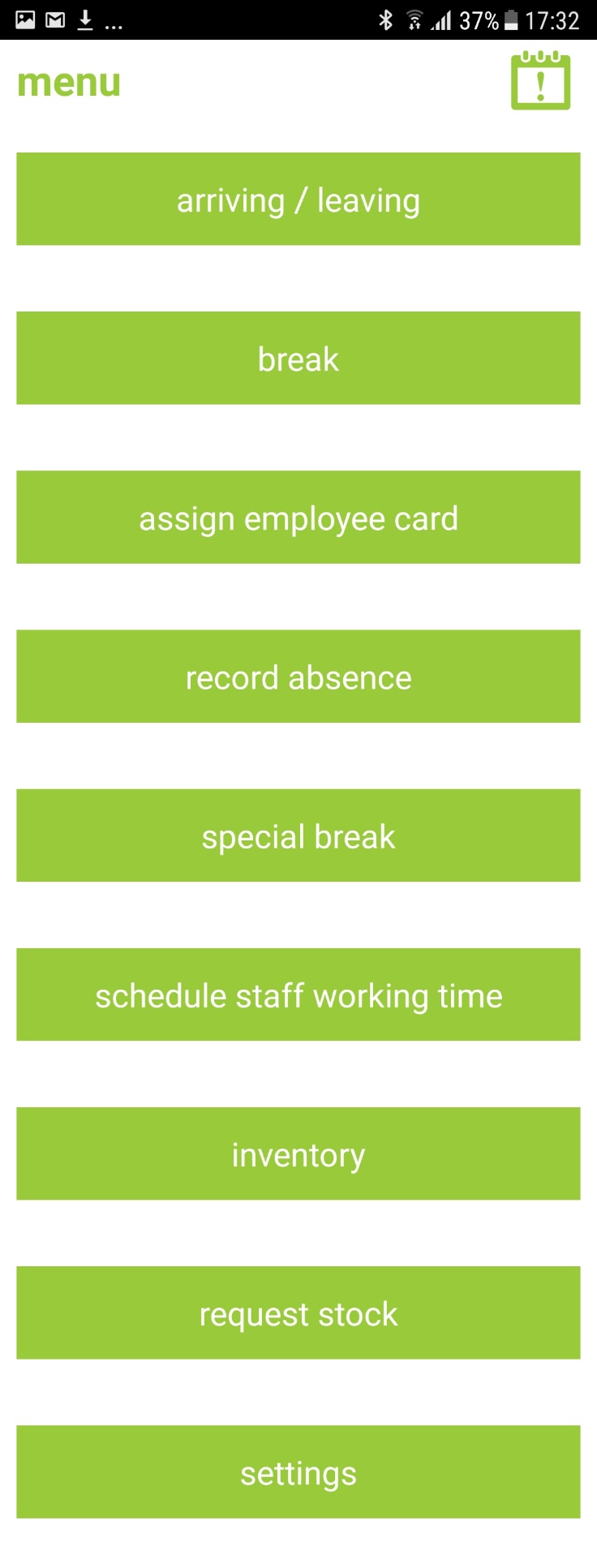 When an employee finishes their break.
Click on break
break // ending
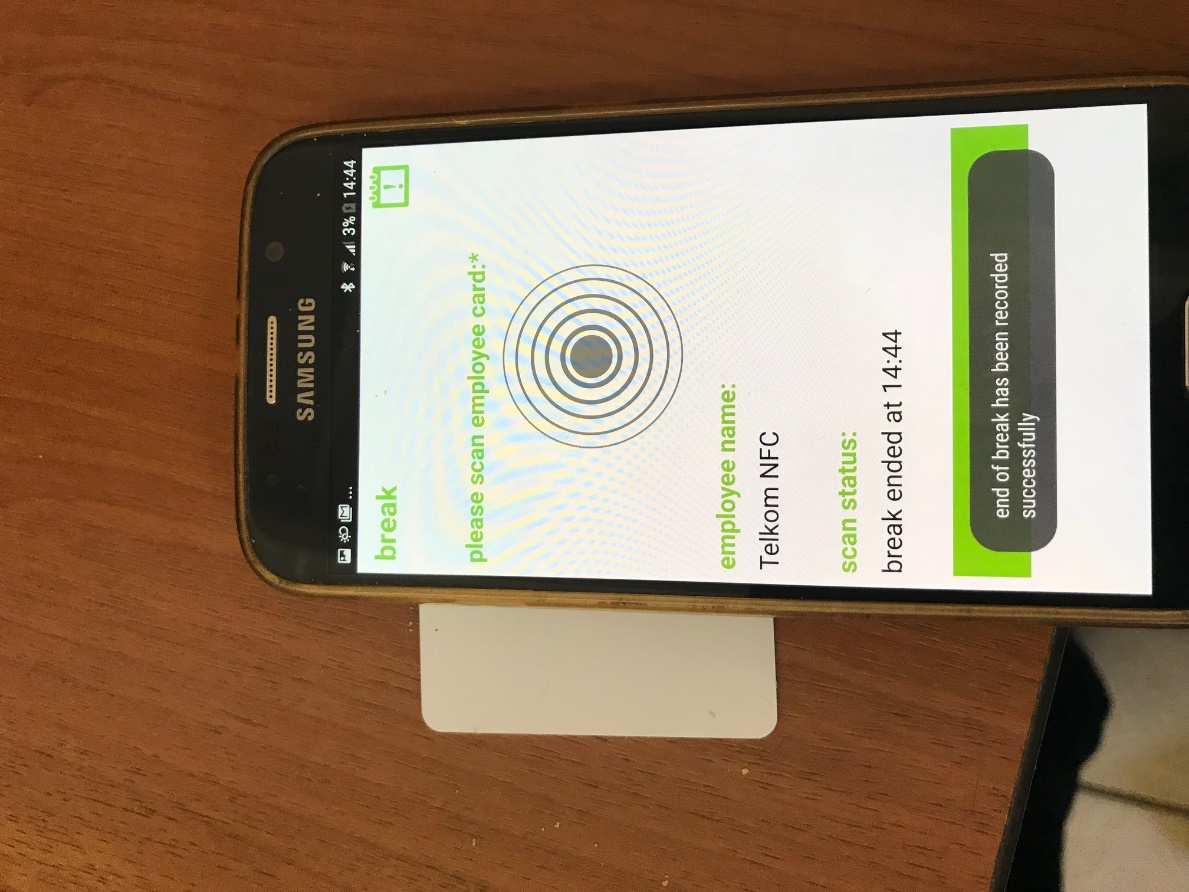 Tap on employees NFC card.
Change store
Current issues
You will see employee has been registered for their break to end.
Absence //
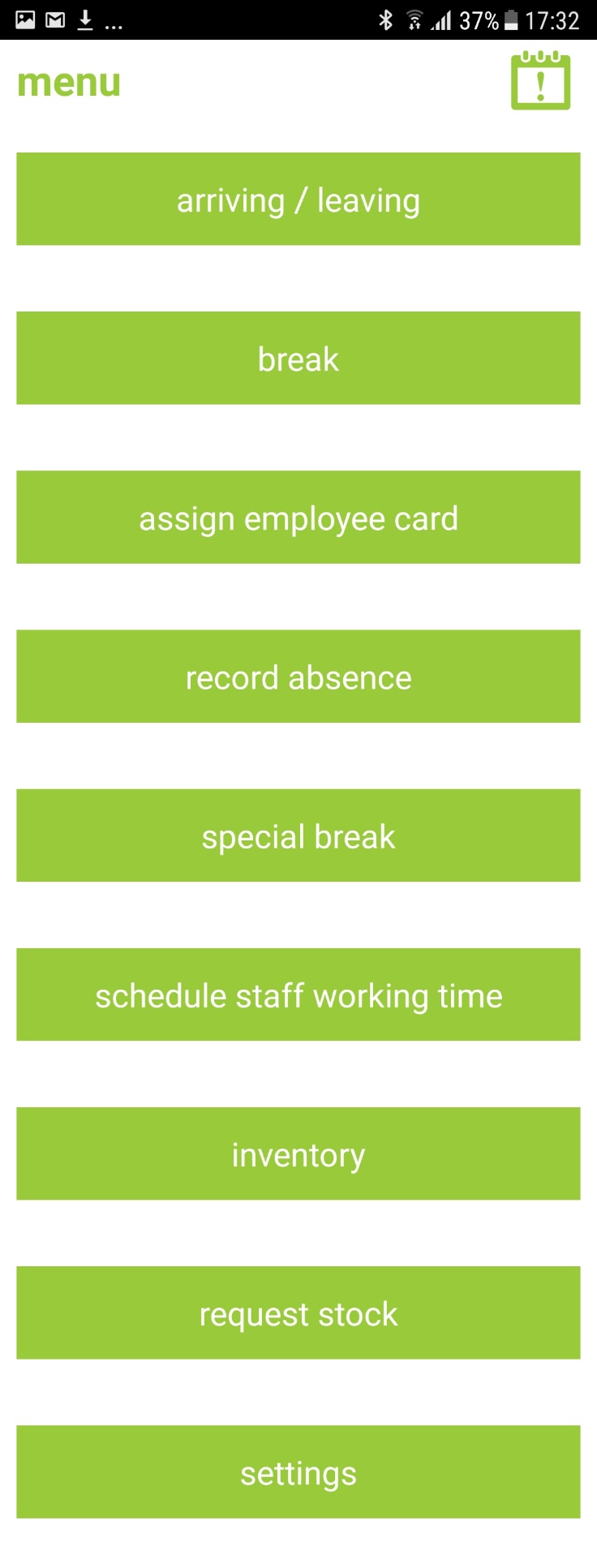 When an employee is absent.
Click on record absence.
absence //
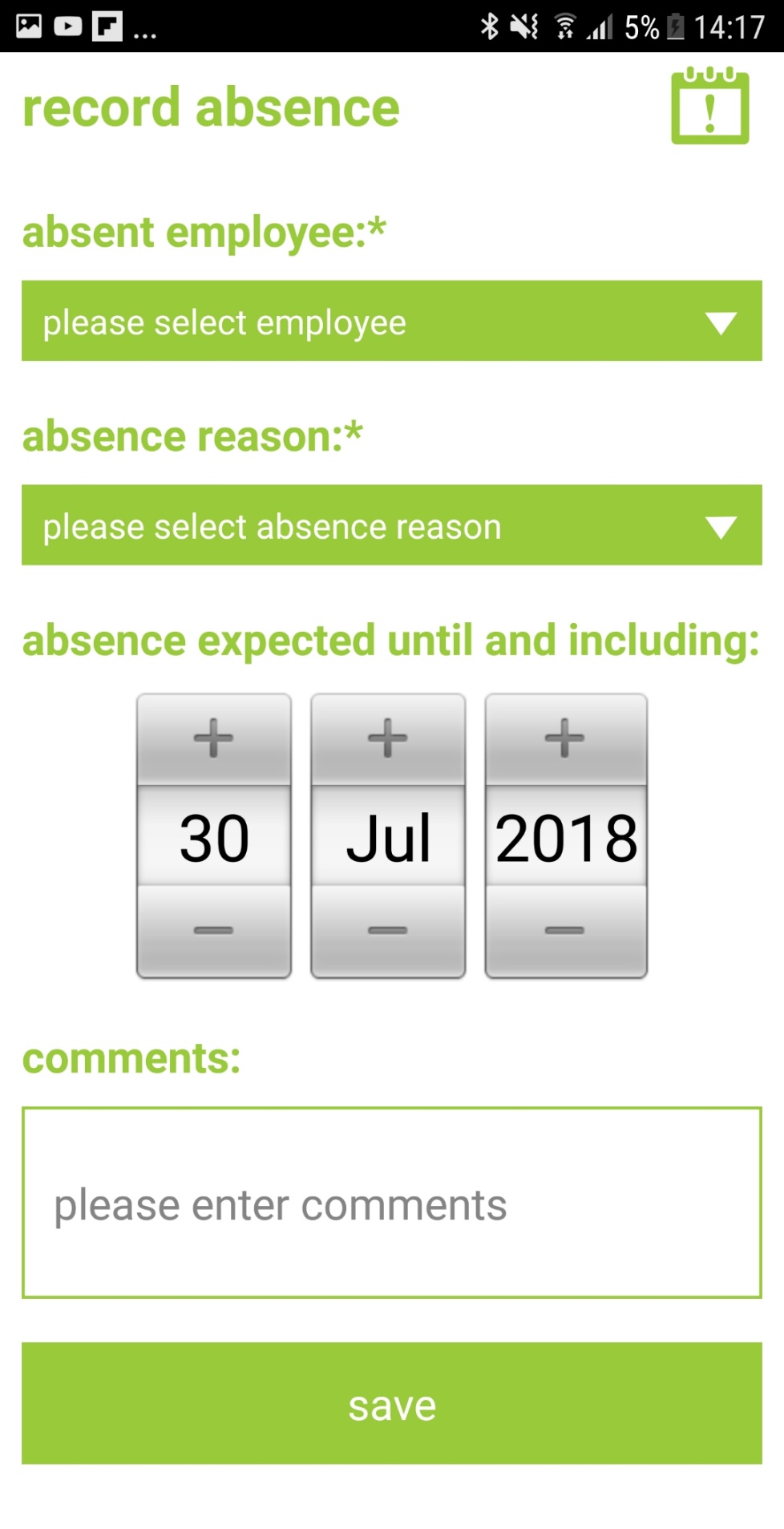 Click to select employee.
Change store
Click to select reason for absence.
Current issues
Change date for when you employee will return to work
Leave all relevant comments and click save.
special break // starting
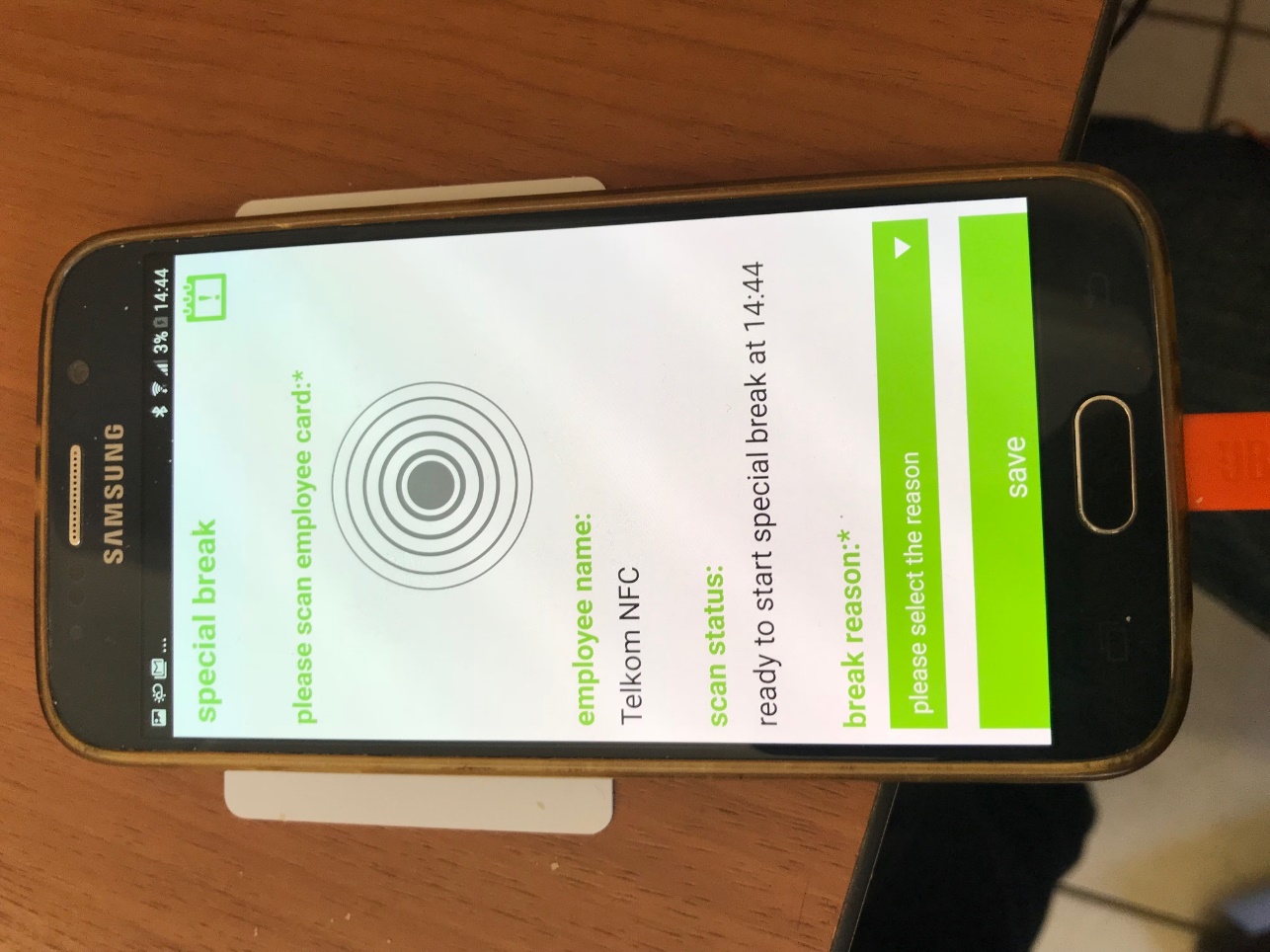 Tap on employees NFC card.
Change store
Current issues
You will see employee has been registered for their break to start. Click please select a reason.
Special Break // Starting
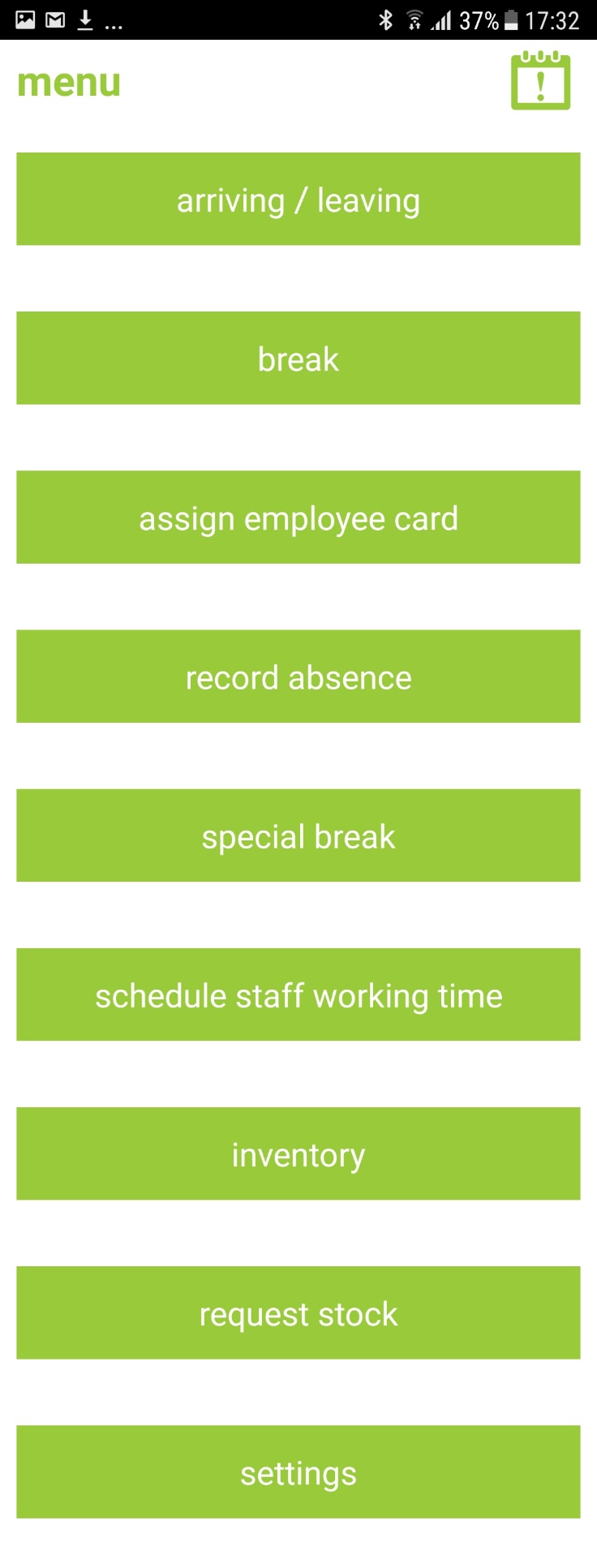 For an employee who want to take a special break e.g. smoke break.
Click on special break.
special break // starting
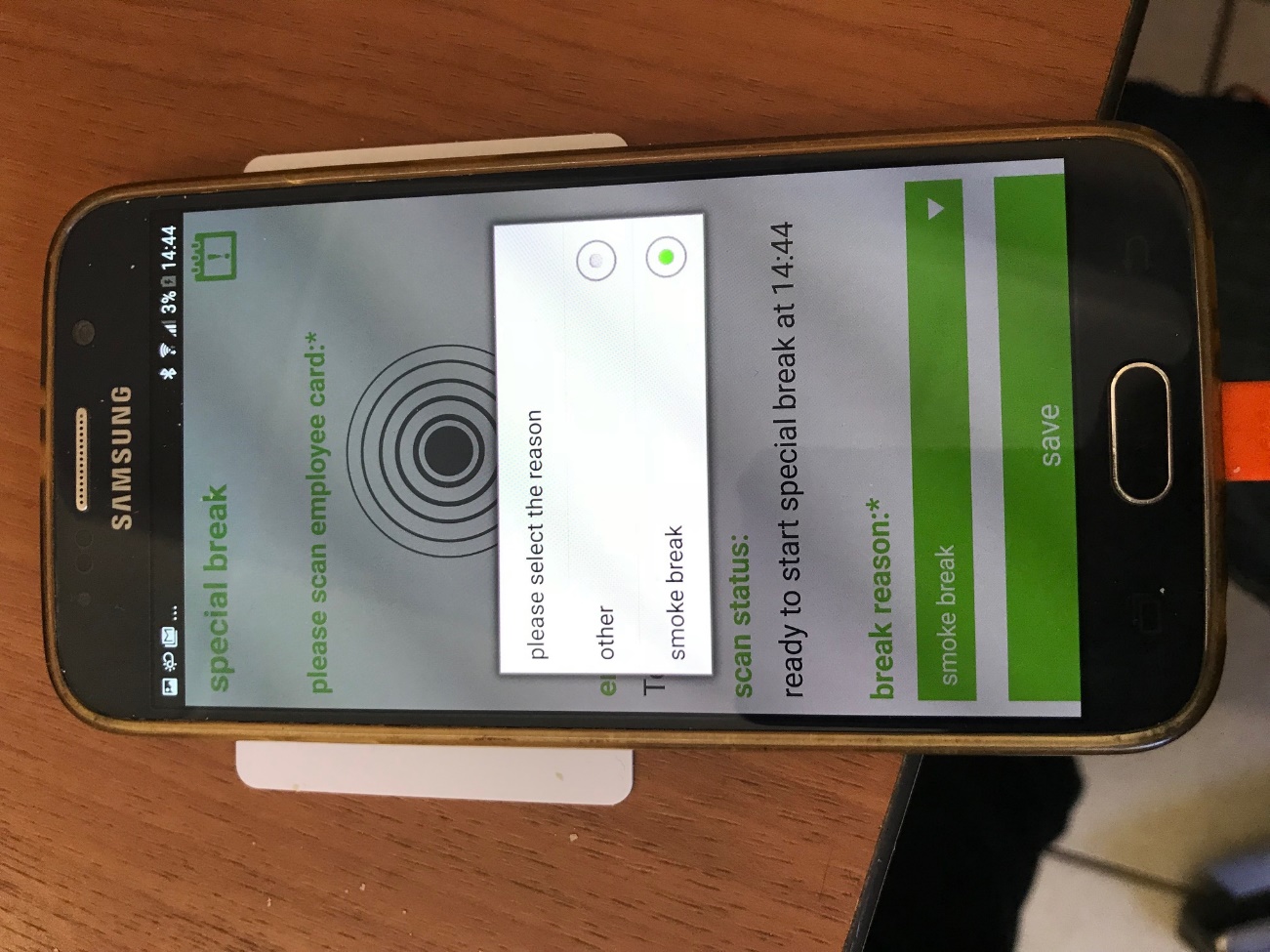 When you click on please select a reason.
You can either select other or smoke break.
If you select other you must leave a reason.
Click save.
Change store
Current issues
Special Break // Ending
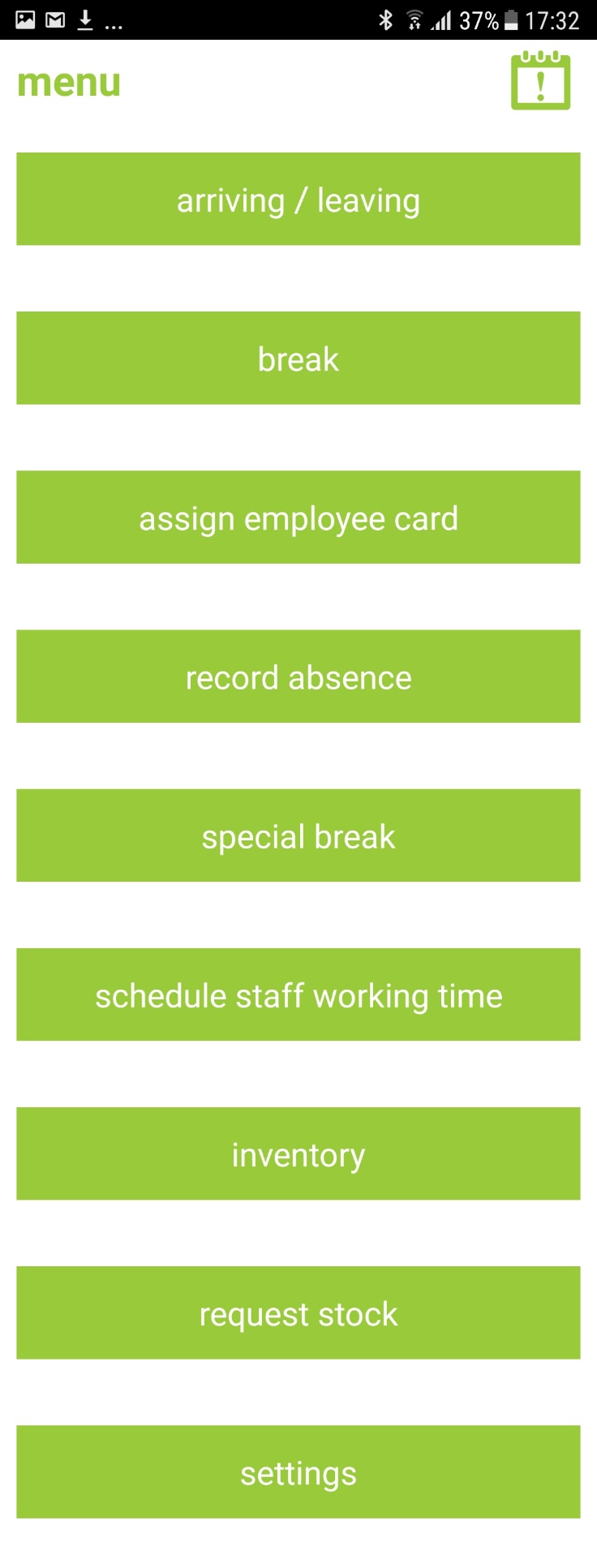 When an employee returns from special break.
Click on special break.
special break // ending
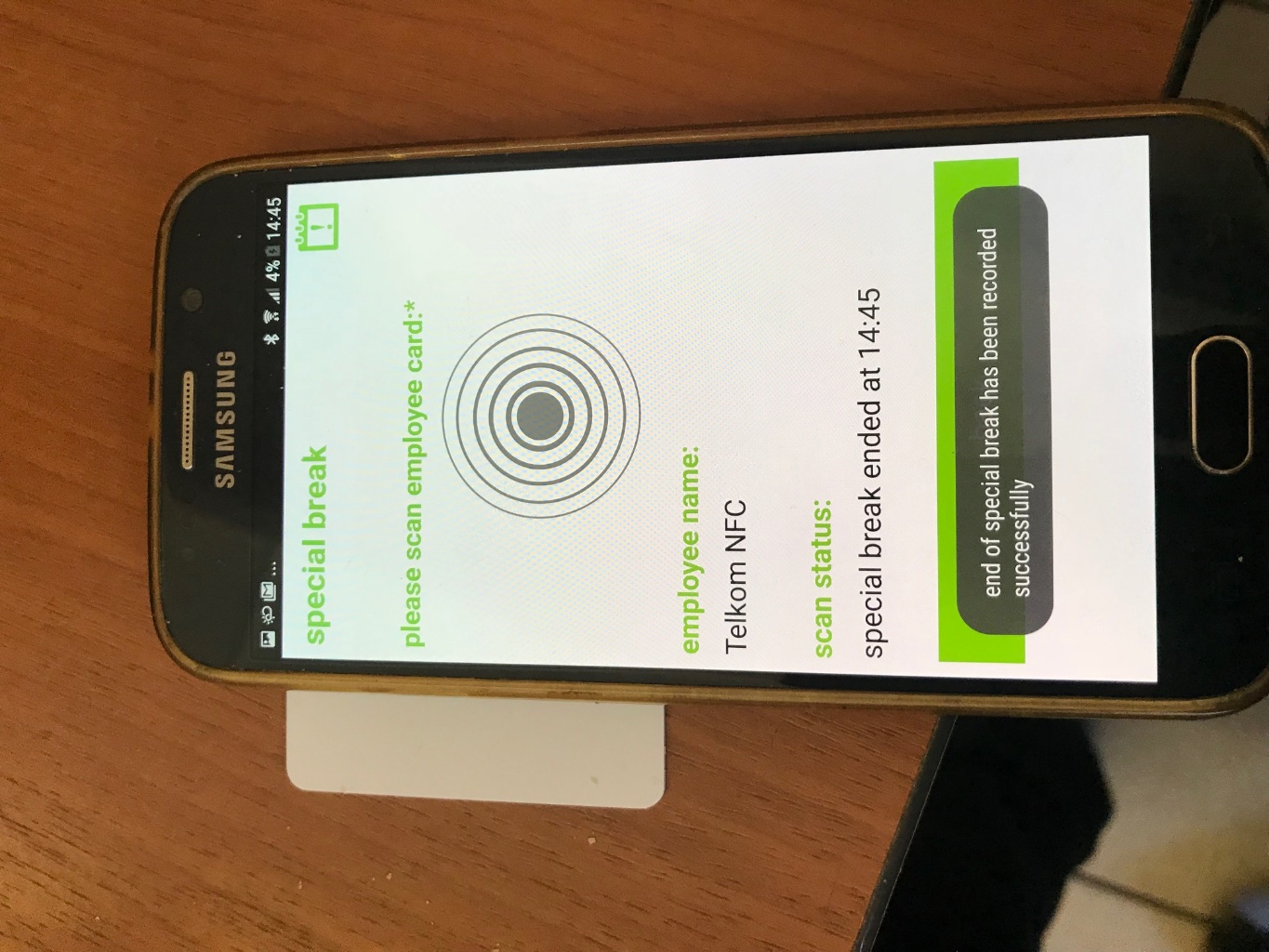 When employee returns from special break. Click on employees NFC card.
Change store
Current issues
You will see employee has been registered for their special break to end.
Schedule Working Times //
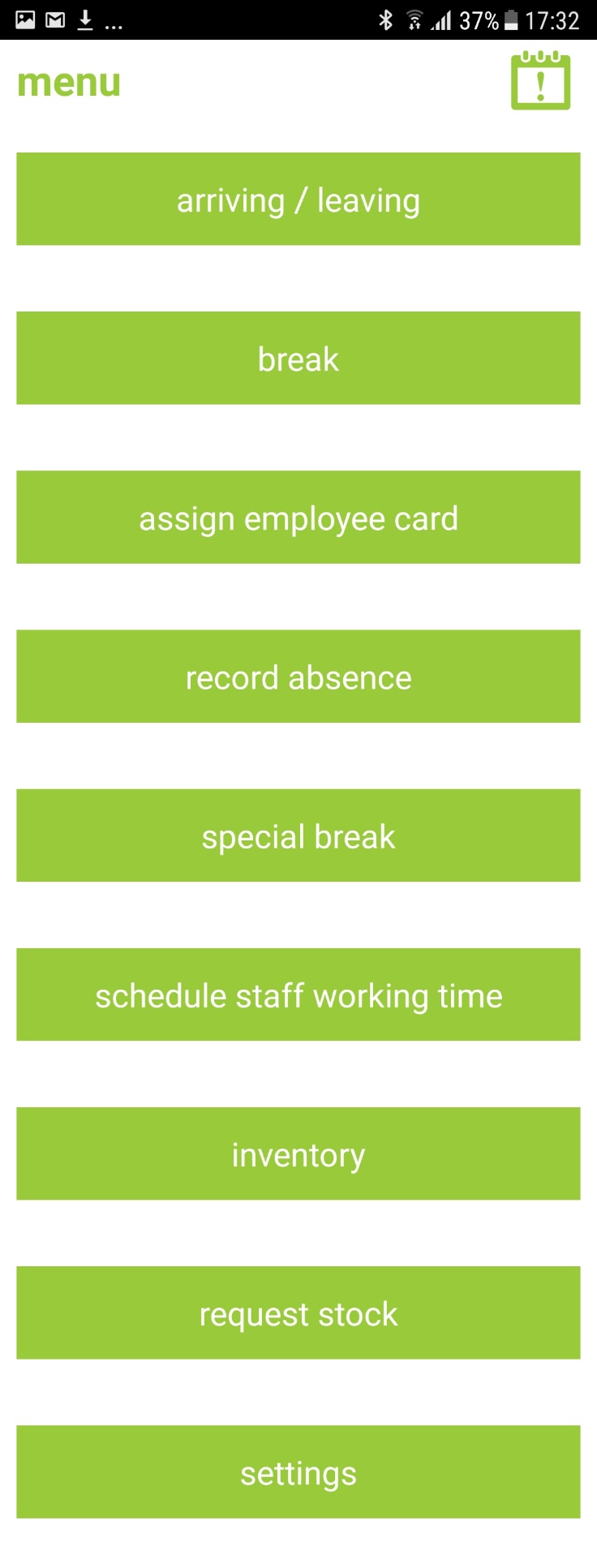 To schedule staff working times
Click on schedule staff working time.
schedule working time//
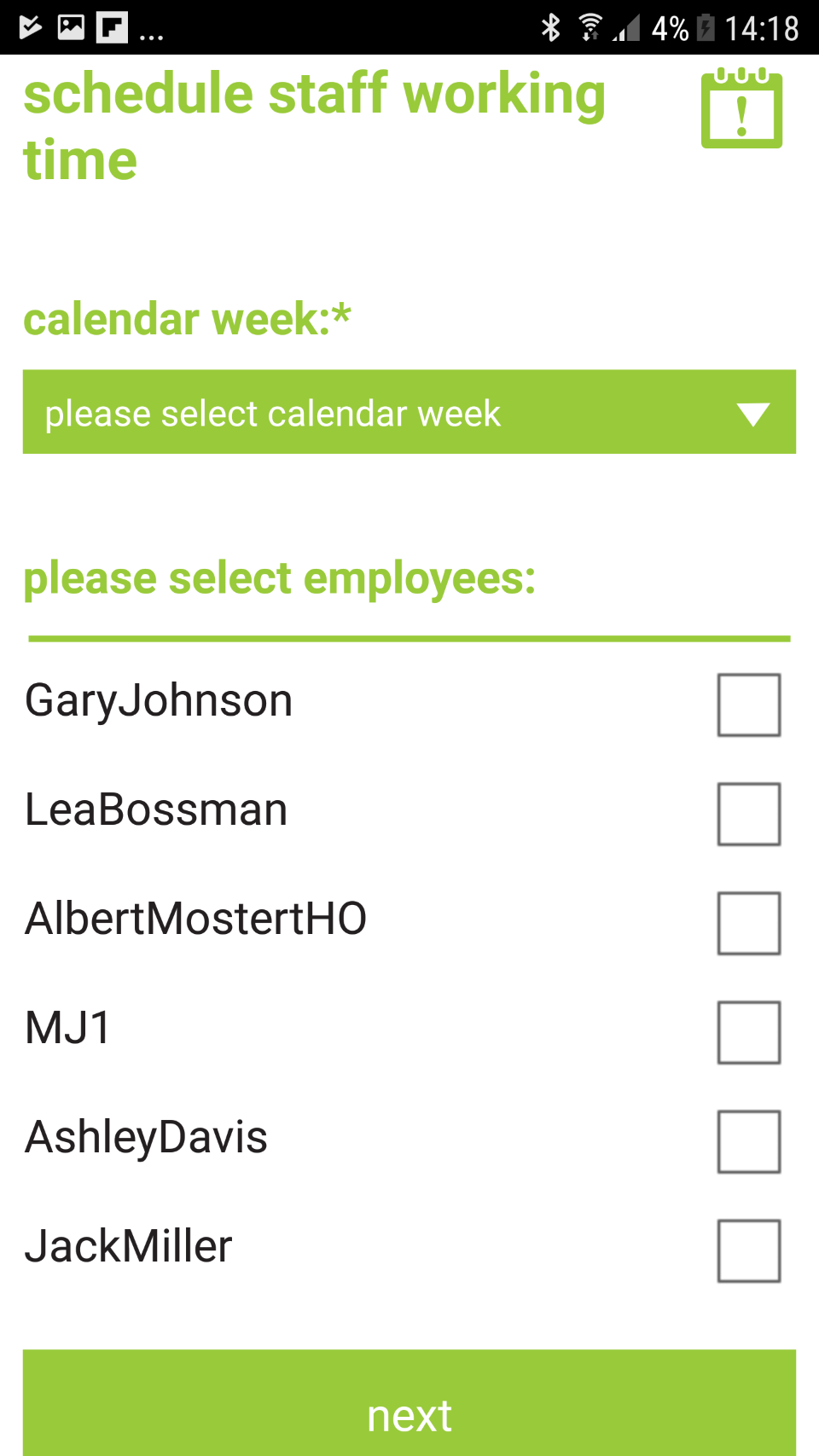 Select week for scheduling
Change store
Current issues
Select employee/s you wish to schedule work for.
Click Next
schedule working time//
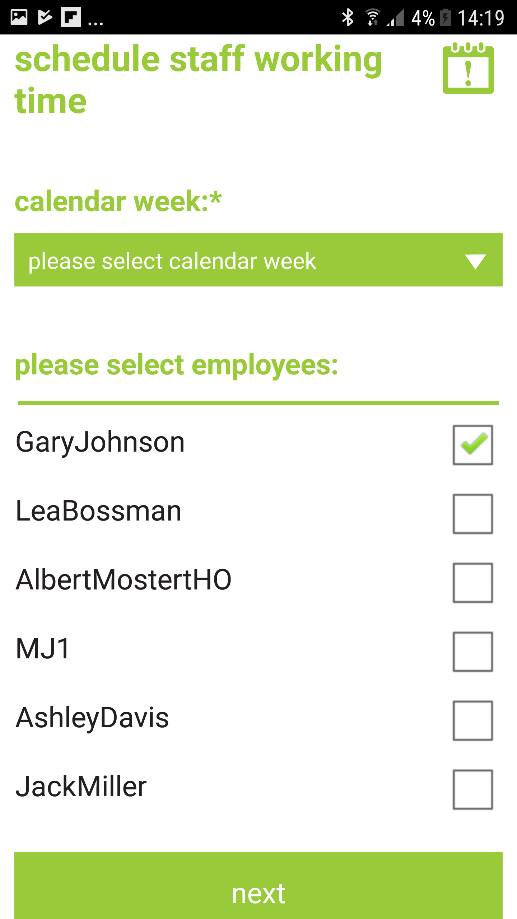 Select employee/s you wish to schedule work for.
Change store
Current issues
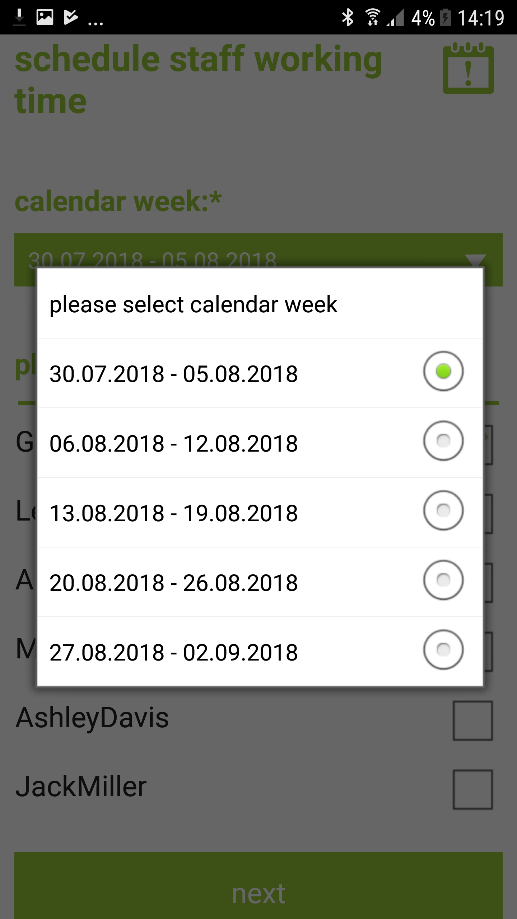 Select week for scheduling
schedule working time//
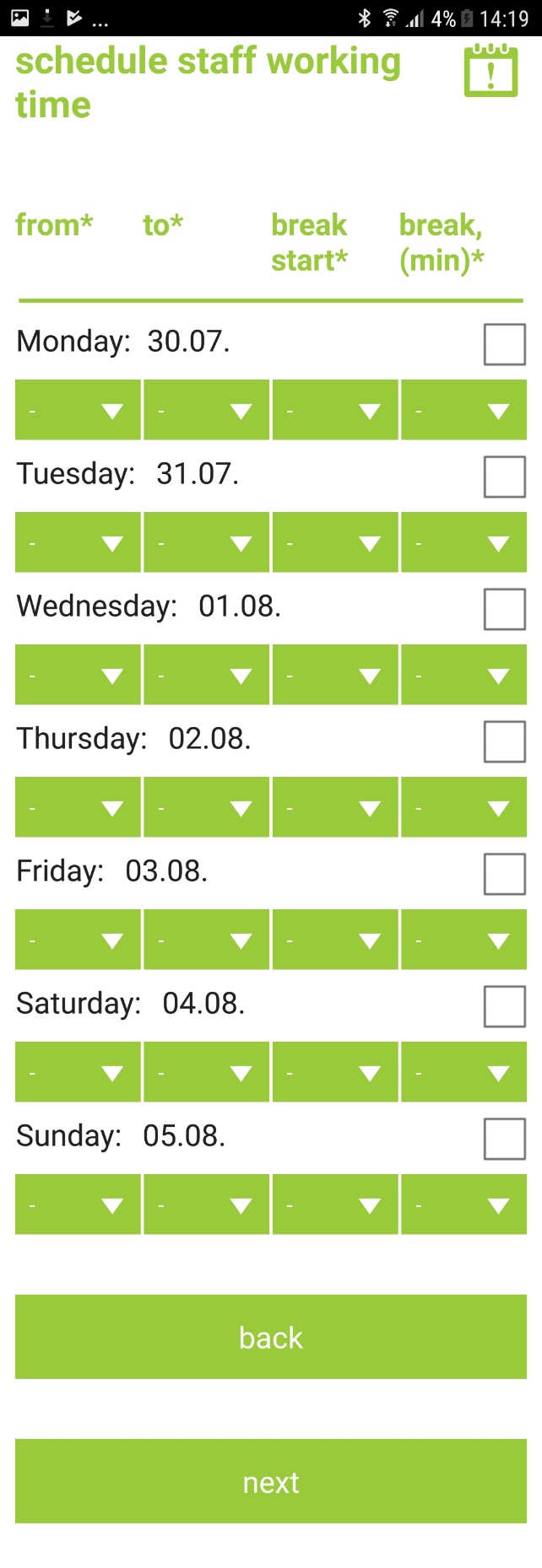 Select day for scheduling,
Choose work starting time
Change store
Choosework ending time
Current issues
Choose break starting time
Choose break ending Time
Click Next to confirm
Inventory //
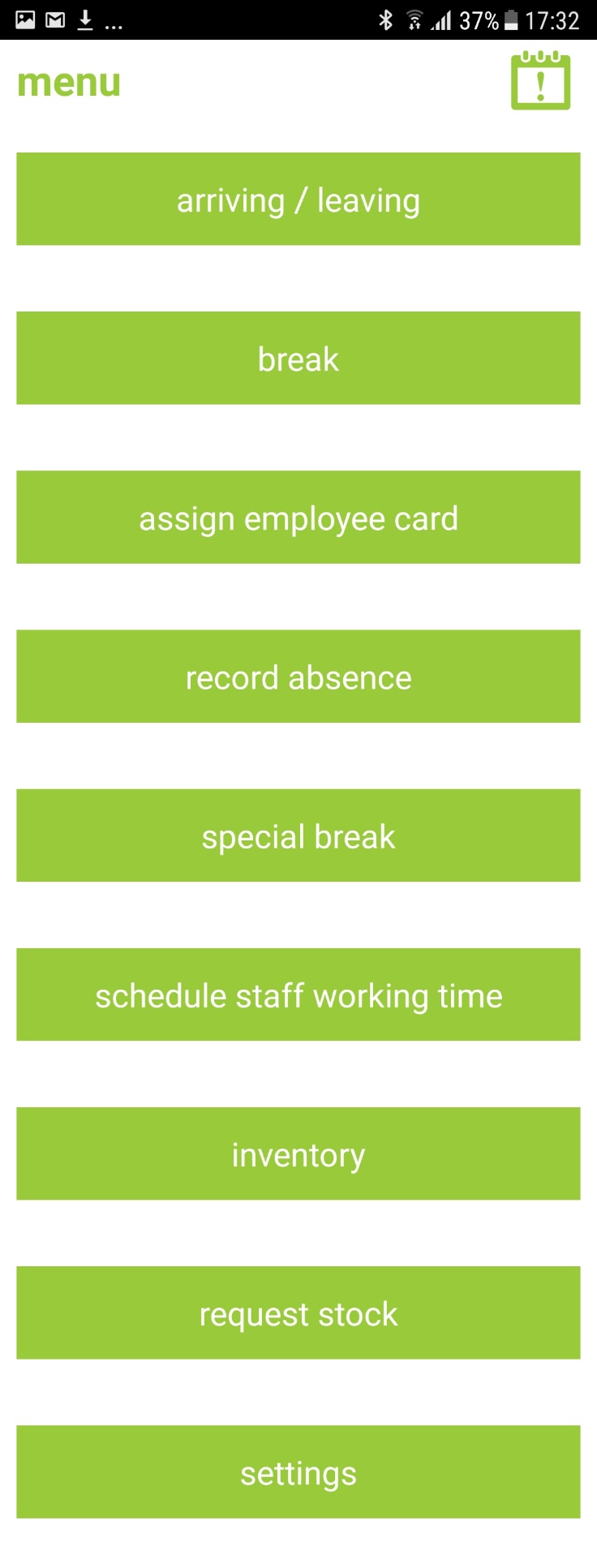 To check inventory.
Click on inventory.
Inventory //
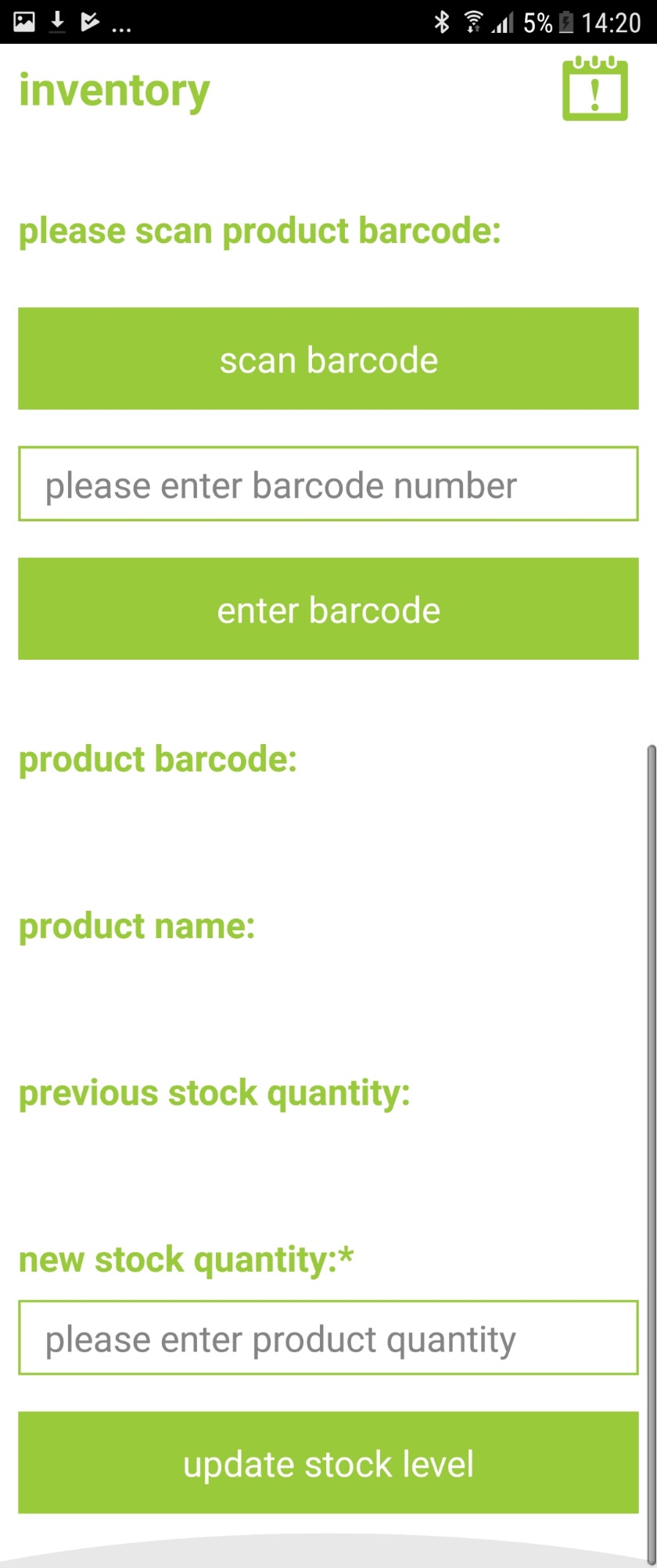 Click to scan  bar code.
Or you can enter the bar code and the click enter barcode.
Change store
Current issues
Click update stock level to register new stock levels.
Inventory //
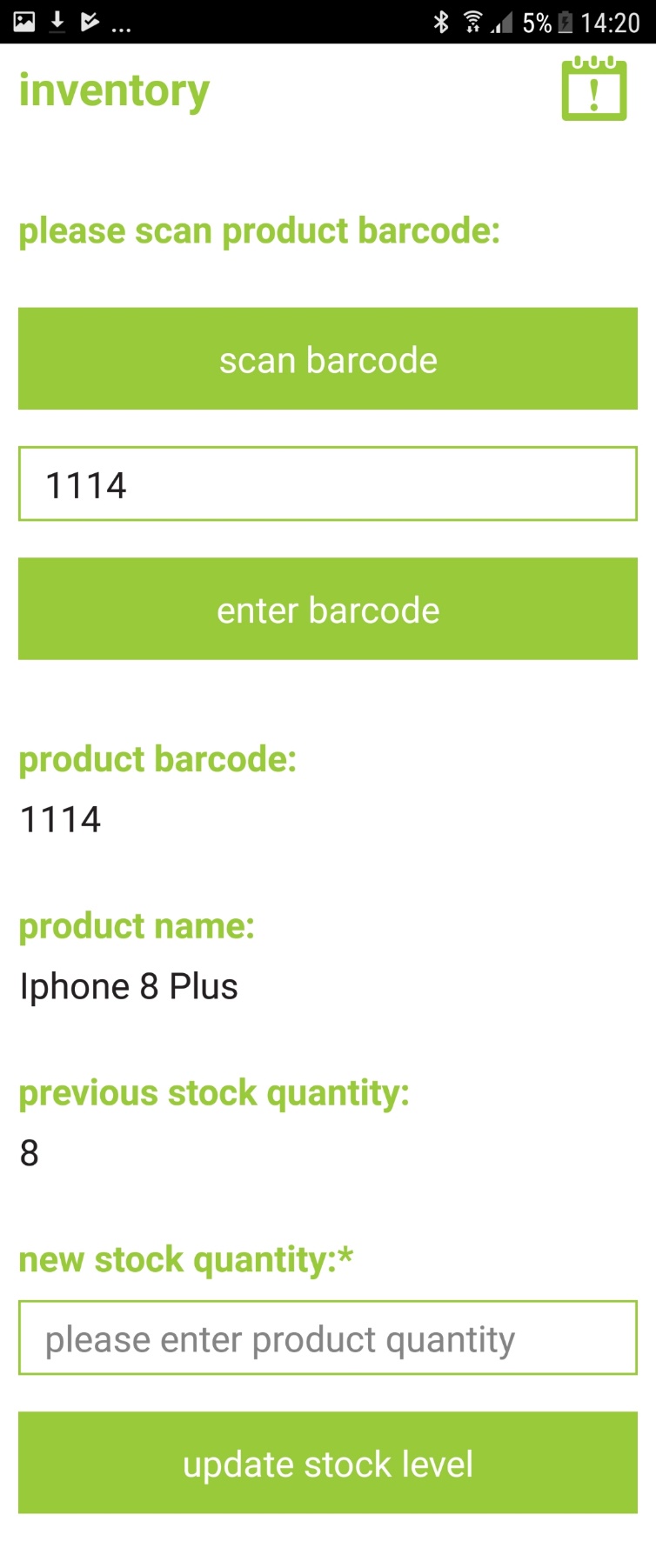 Change store
Current issues
Once bar code is entered product information appears.
Enter new stock level
Click update stock level to register new stock levels.
Request Stock //
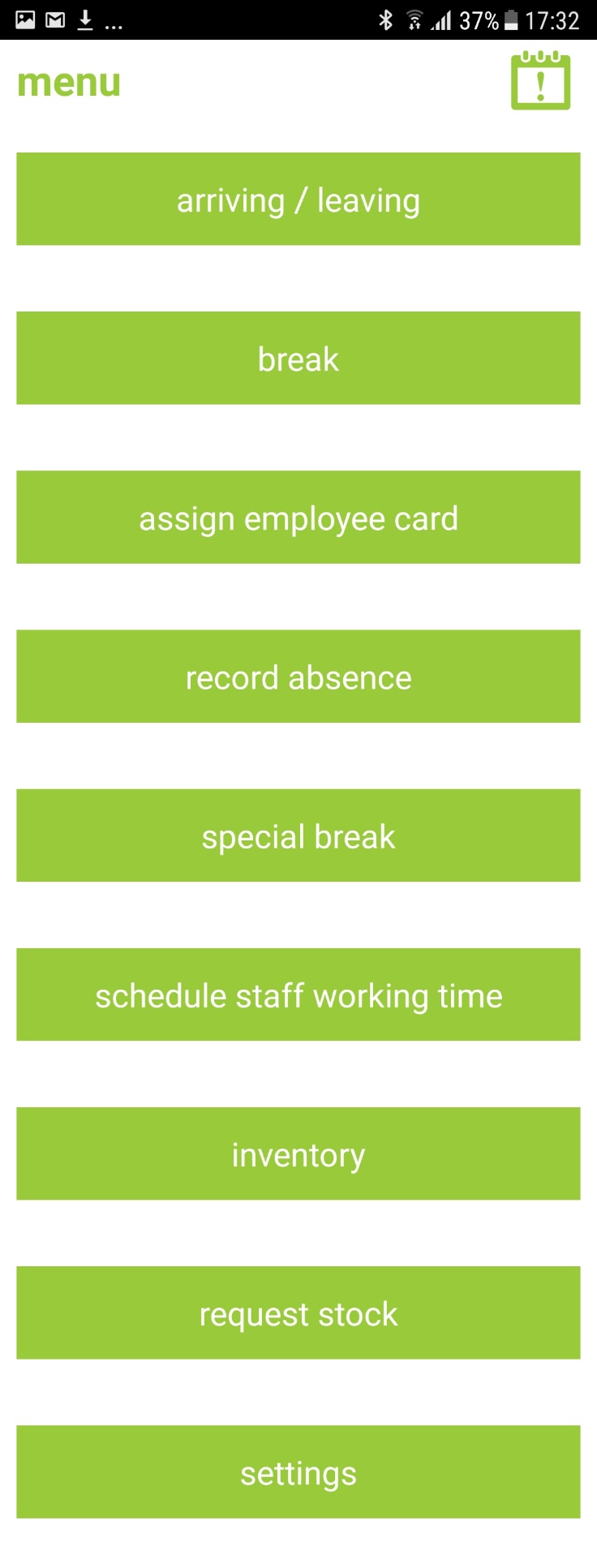 To request stock.
Click request stock
request stock //
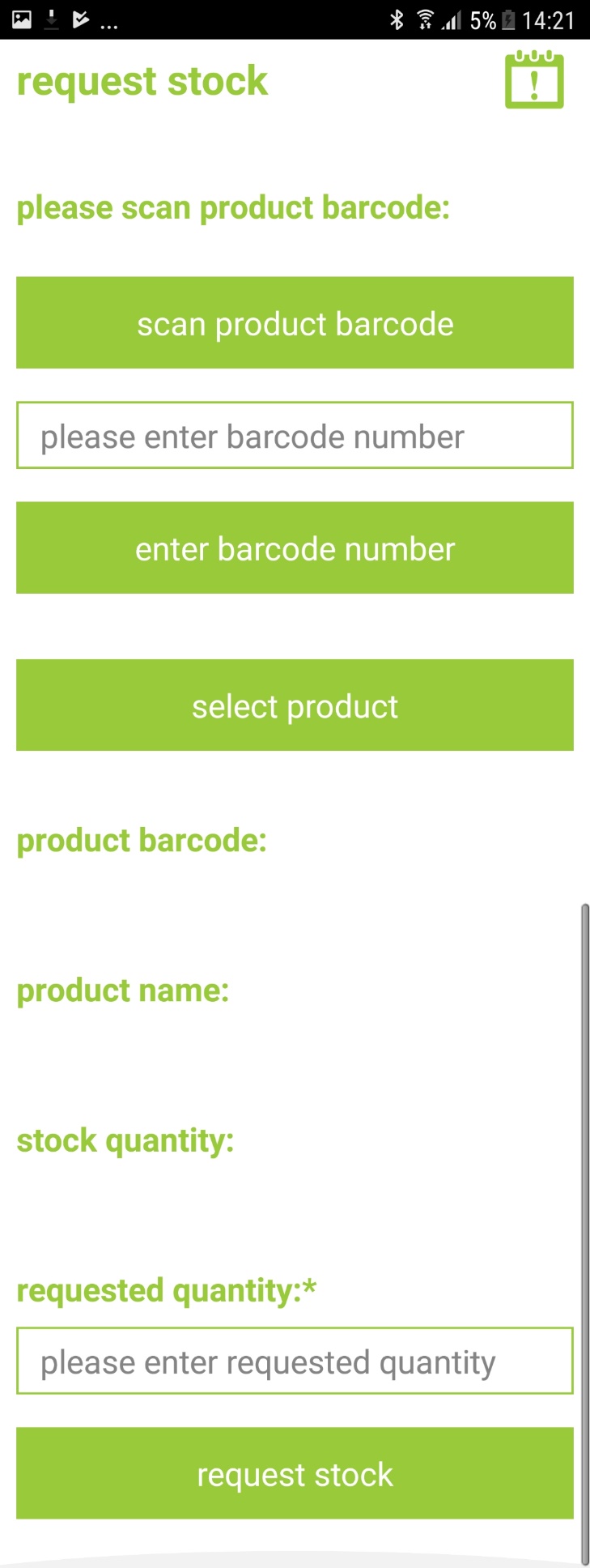 Click to scan  bar code.
Or you can enter the bar code and the click enter barcode.
Change store
Current issues
Click to request stock
request stock //
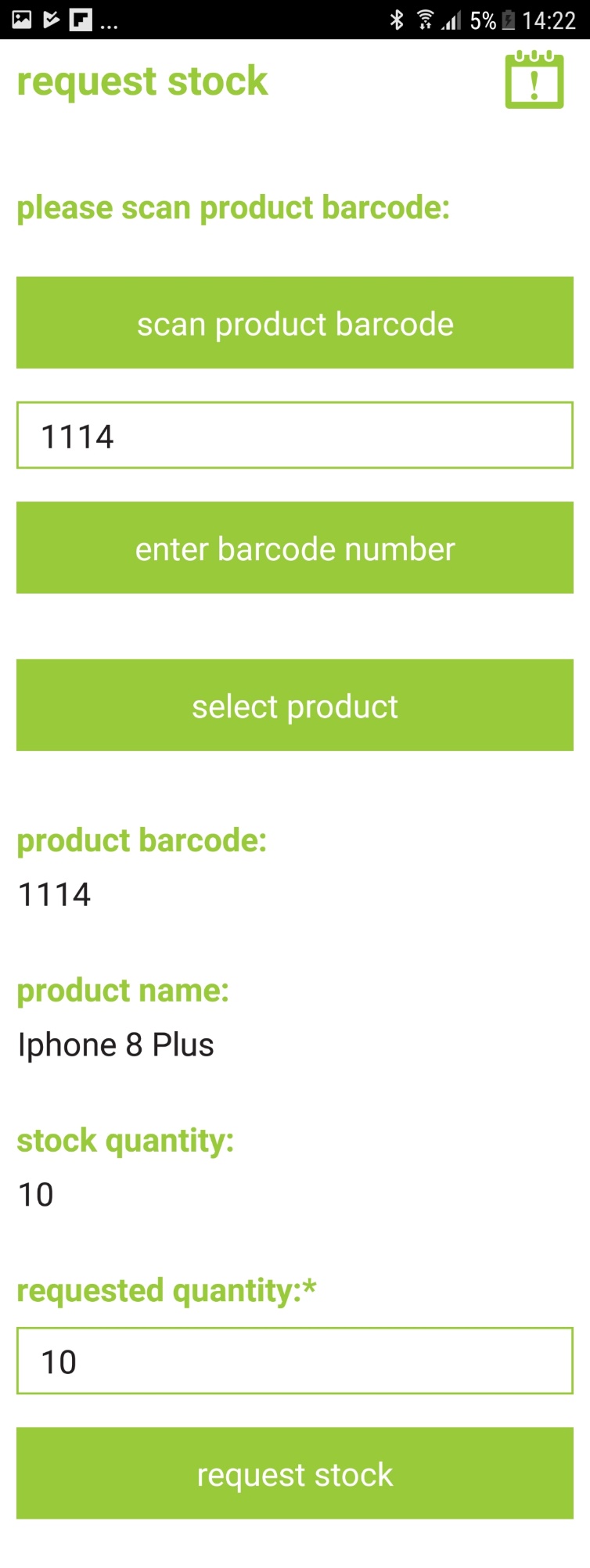 Change store
Current issues
Once bar code is entered product information appears.
Shows stock on hand
Enter stock amount needed.
Click request stock to request stock.
Report an issue //
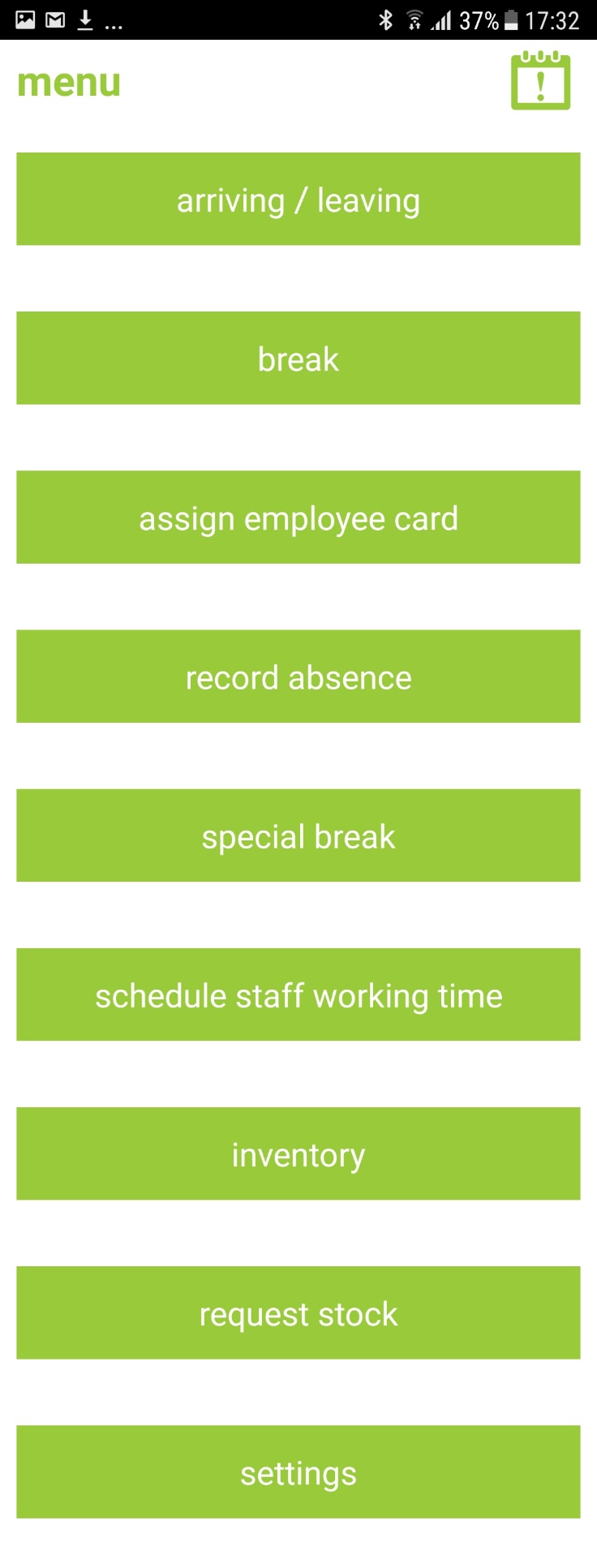 Click to report an issue.
This icon is found on all pages.
report an issue //
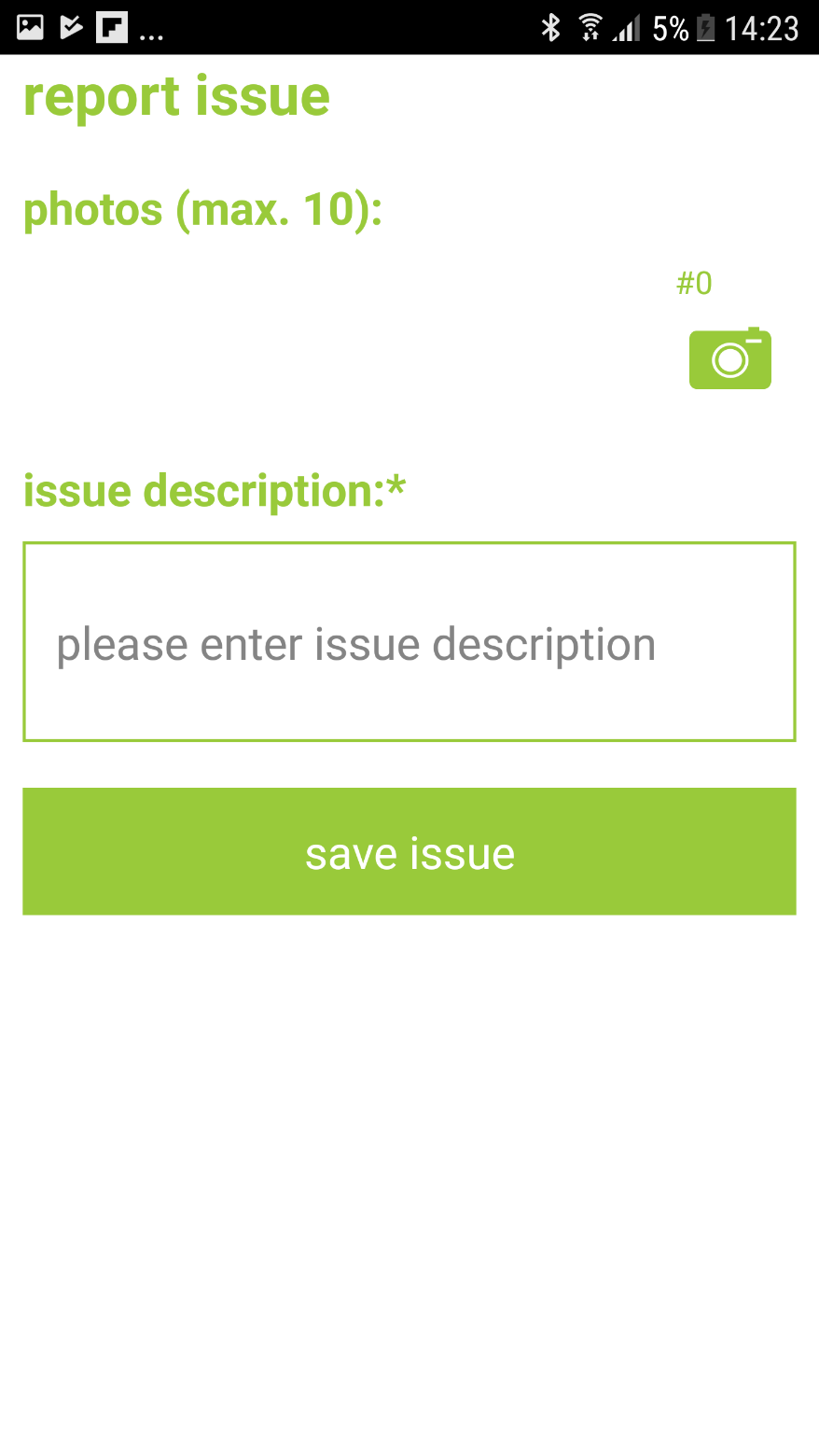 Click take photos of any issues.
Enter description of issue.
Change store
Current issues
Click save issue for issue to be sent to regional manager
Click to request stock